OBYVATEĽSTVO
základné fakty
nerovnomerne rozmiestnenie
takmer polovica obyvateľov žije na vidieku
rastúca ale najnižšia miera urbanizácie zo všetkých svetadielov
prudký rast (prirodzený prírastok – natalita)
epidémie, choroby, hlad, AIDS
očakávaná dĺžka života pri narodení často do 60 rokov
vysoký podiel detskej zložky v populácii
nerovnomerné rozdelenie bohatstva
extrémna chudoba
štáty nie sú vytvorené na národnom princípe
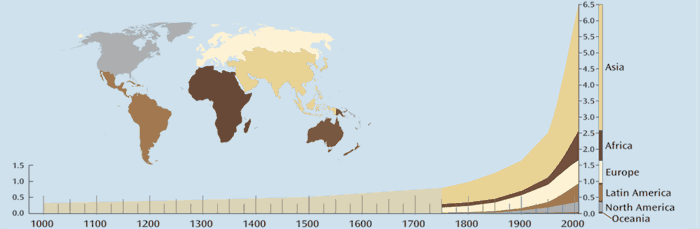 rast populácie sveta, Európy a Afriky v období    1750 - 2150
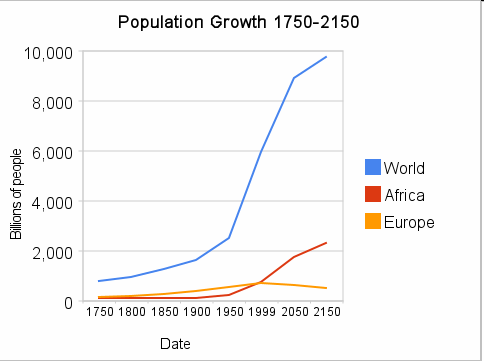 poukazuje na rastúci podiel Afriky na raste celosvetovej populácie
cca od roku 2023 najväčší podiel na raste má Afrika
Miera natality
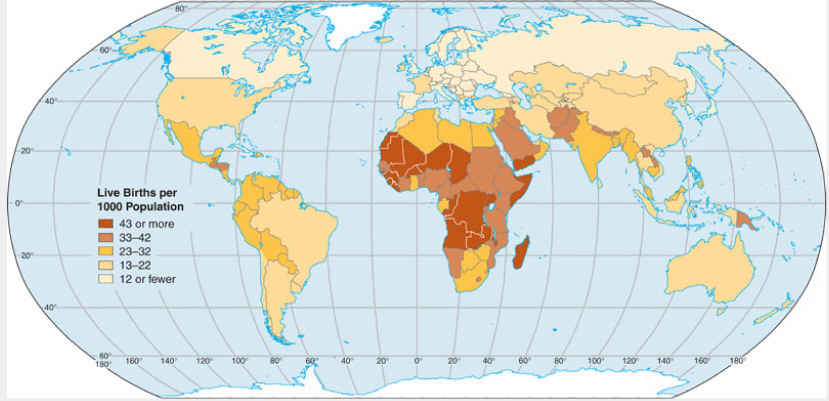 najvyššie miery natality a fertility na svete
týka sa to najmä Subsaharskej Afriky
výrazne nižšie hodnoty v Severnej Afrike
interaktívna mapa
databáza Svetovej banky
Miera natality
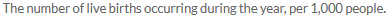 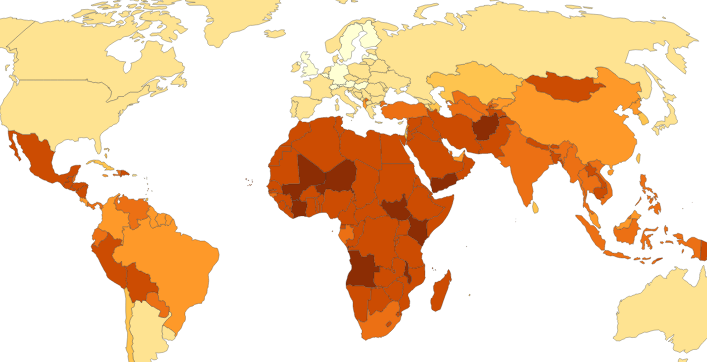 1972
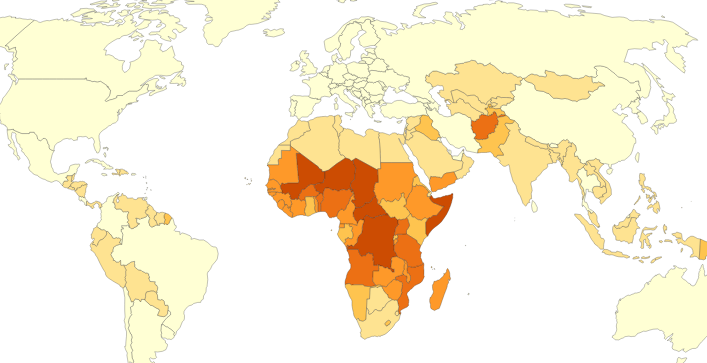 2021
zdroj
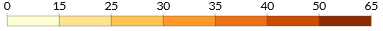 Miera natality
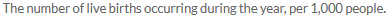 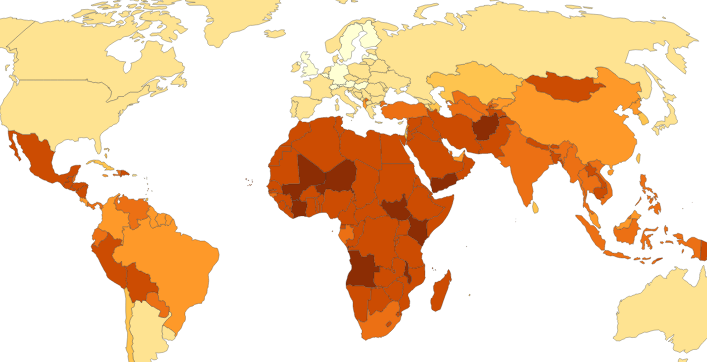 1972
pokles miery natality za posledných 50 rokov
Severná (a najjužnejšia časť Subsaharskej) Afrika má hodnoty blízke celosvetovému priemeru
Subsaharská Afrika je makroregión s najvyššou mierou fertility na svete, hoci aj tu je pokles zreteľný
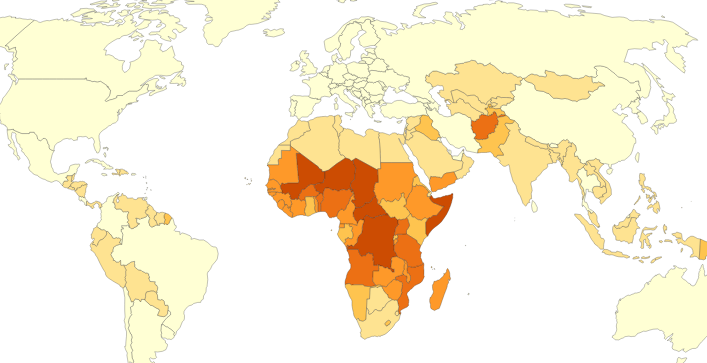 2021
zdroj
+ databáza Svetovej banky
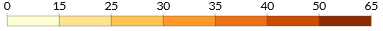 Miera fertility
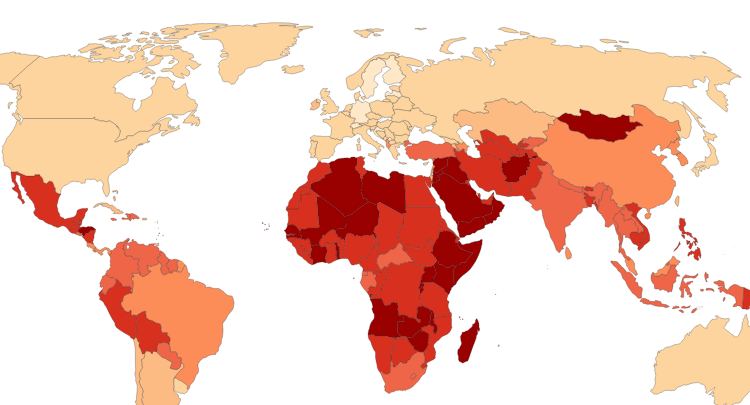 1972
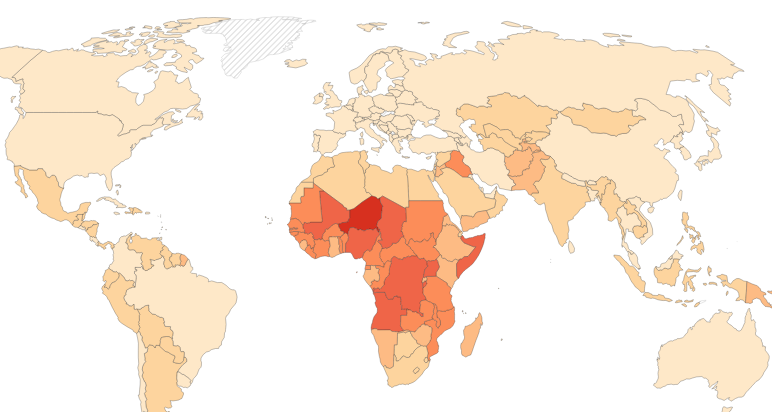 2022
zdroj
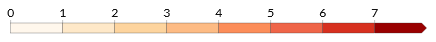 Miera fertility
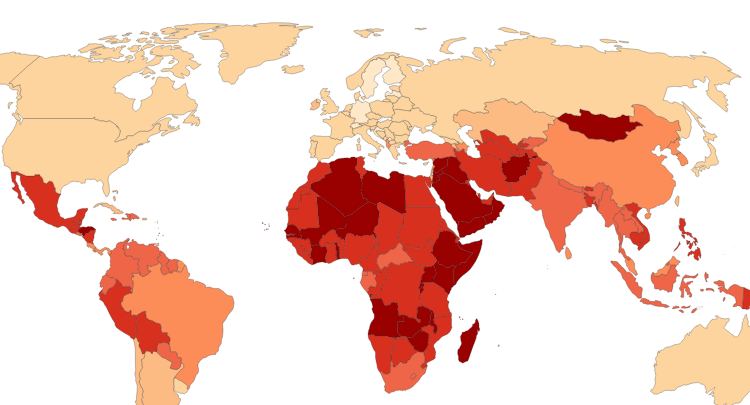 1972
výrazný pokles miery fertility za posledných 50 rokov
najmä v Severnej Afrike
menej výrazný pokles ako v ostatných regiónoch s pôvodne vysokou mierou fertility
napriek poklesu je Subsaharská Afrika región s najvyššou mierou fertility na svete
výnimku tvorí najjužnejšia časť Subsaharskej Afriky
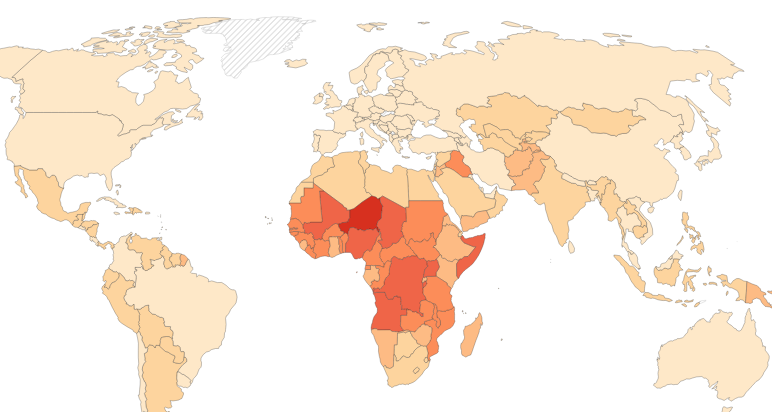 2022
zdroj
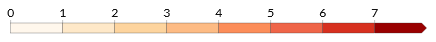 Miera fertility adolescentiek
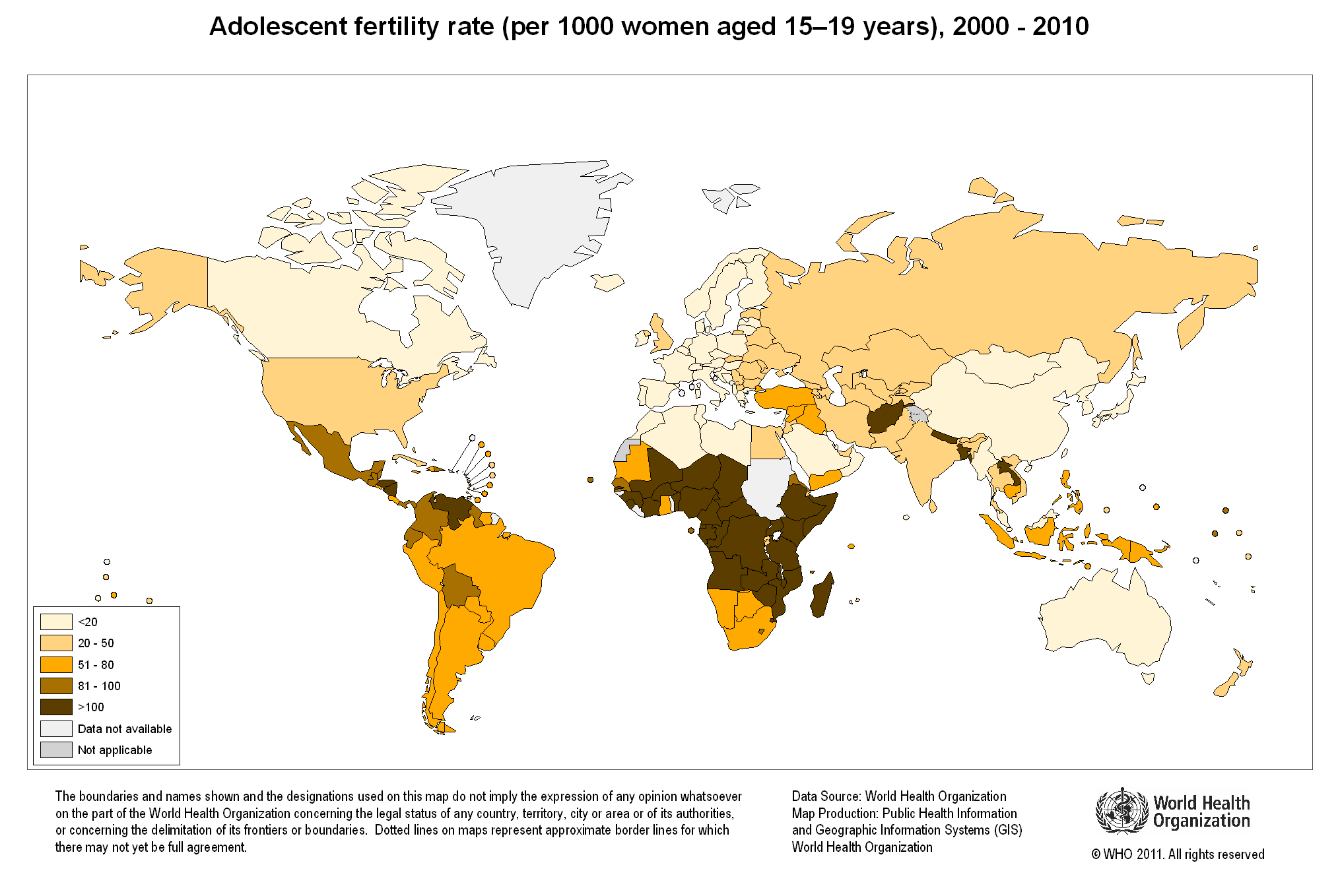 staršie dáta, avšak veľmi dobre poukazujú na dlhodobo platný veľmi skorý vstup žien do reprodukčného procesu
aj v tomto prípade dochádza k pozvoľnému poklesu hodnôt
zdroj
Miera fertility
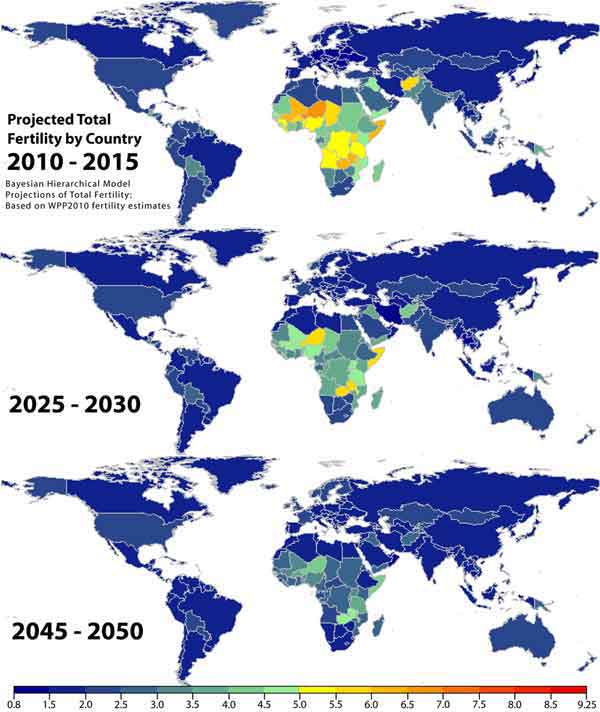 ukončovanie demografického prechodu, no v najbližších desaťročiach budú na čele rebríčka štátov s najvyššou mierou fertility africké
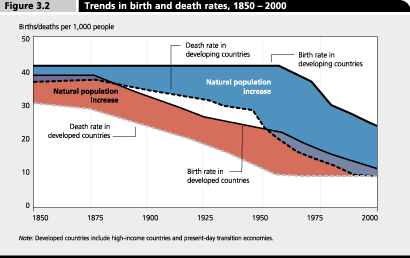 zdroj
zdroj
Miera mortality
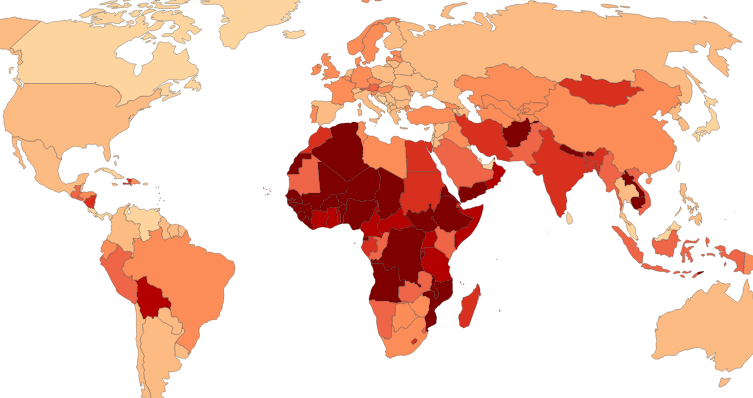 1972
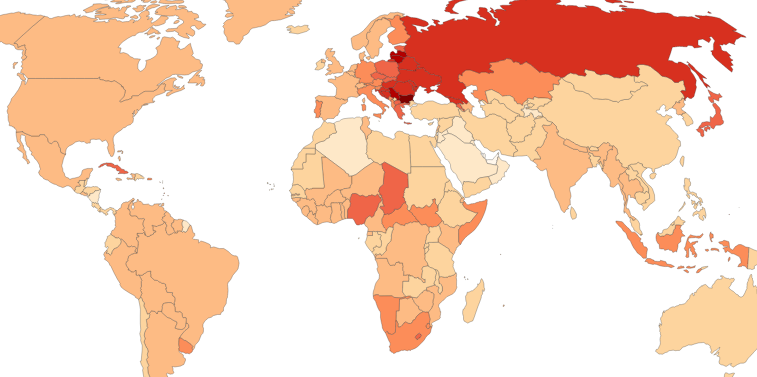 2021
zdroj
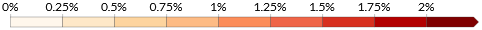 Miera mortality
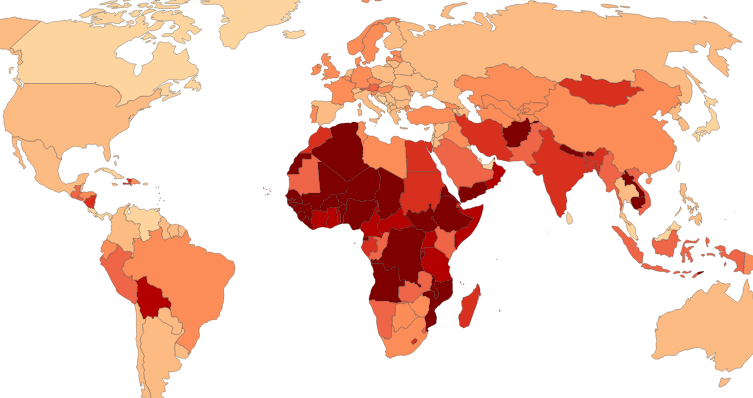 1972
výrazný pokles
dnes hodnoty nižšie ako vo viacerých iných makroregiónoch sveta (aj bez ohľadu na covid)
viaceré krajiny patria medzi tie s najnižšími hodnotami na svete
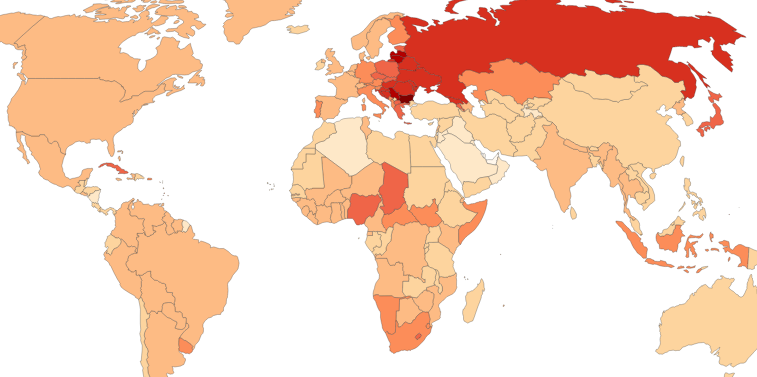 2021
zdroj
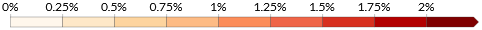 Hrubá miera prirodzeného prírastku
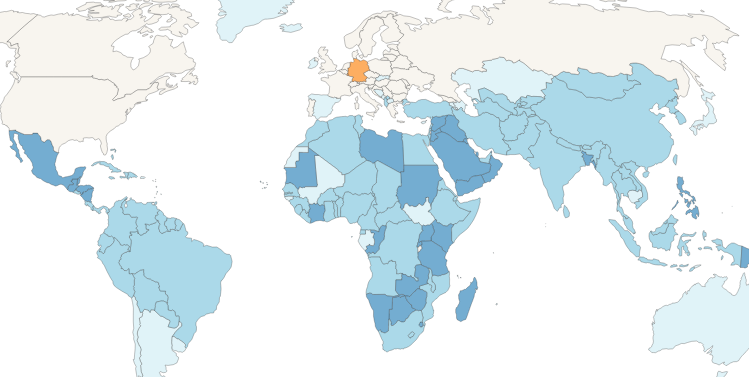 1972
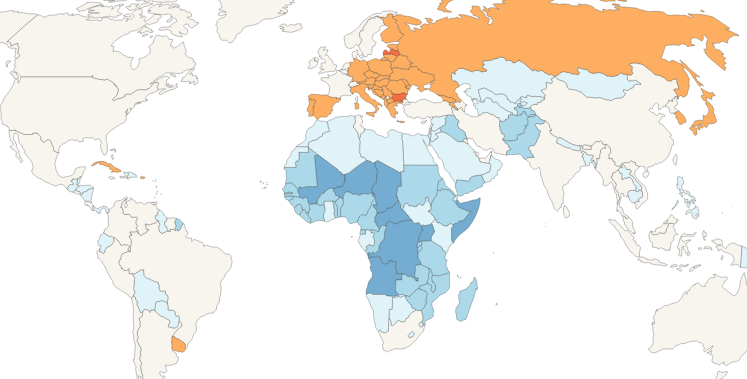 2021
zdroj
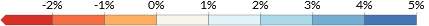 Hrubá miera prirodzeného prírastku
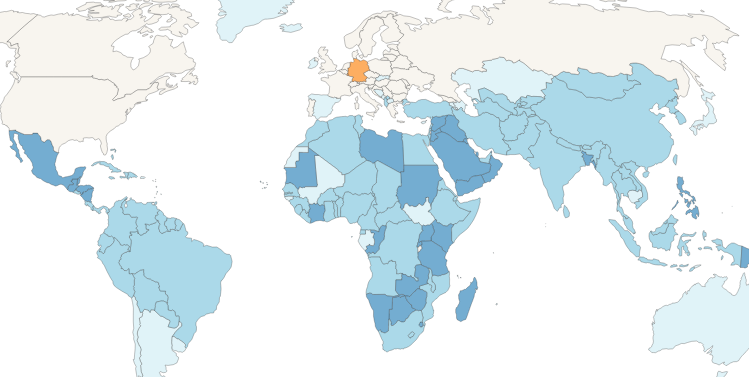 1972
najrýchlejšie rastúci svetadiel, najmä zásluhou Subsaharskej Afriky
pokles zreteľný, avšak nie taký výrazný ako pri miere natality a najmä fertility

(vedieť diskutovať o príčinách)
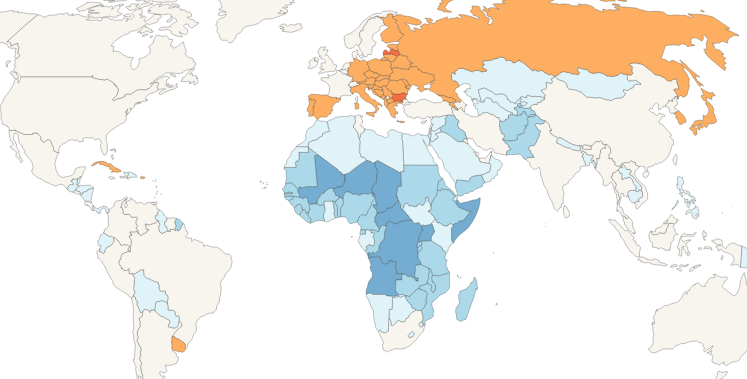 2021
zdroj
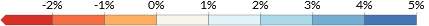 Hrubá miera prirodzeného prírastku
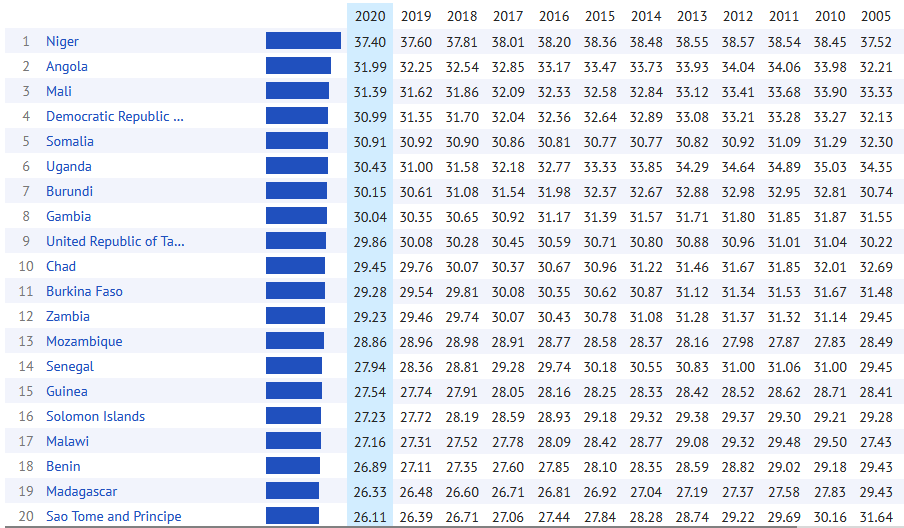 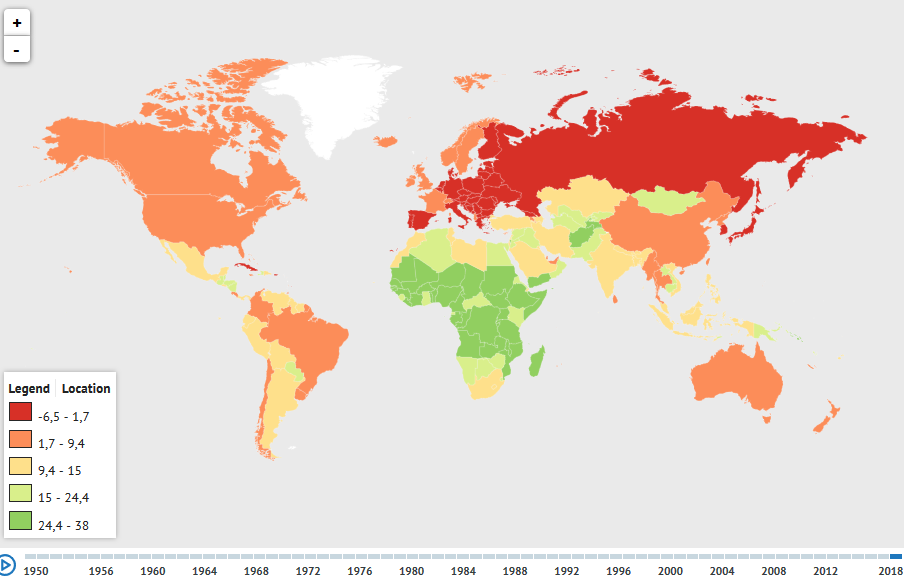 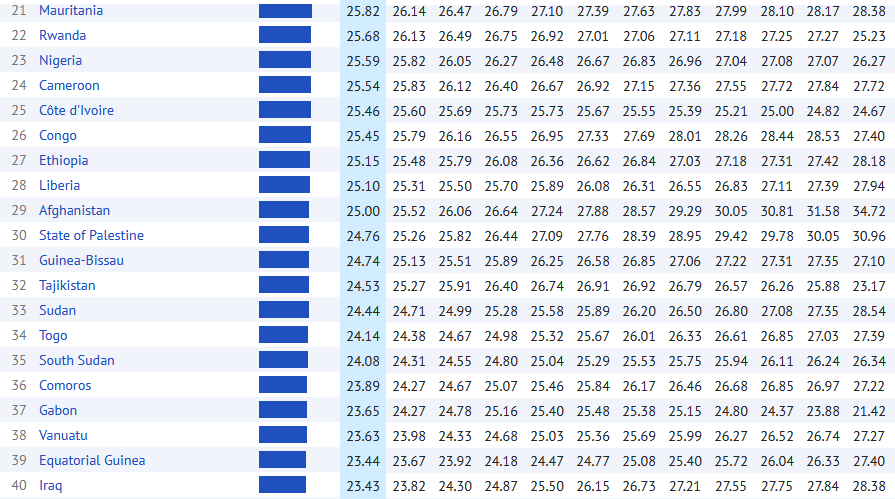 zdroj + interaktívna mapa
medzinárodná migrácia
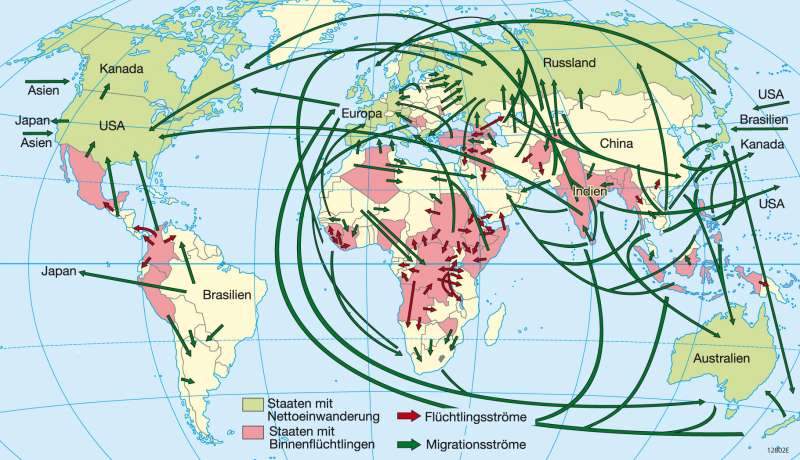 úbytok, najmä v Subsaharskej Afrike, avšak počet emigrantov je menší ako z Južnej Ázie či Latinskej Ameriky
väčšina migrantov do Európy však prichádza zo Sev. Afriky
výrazné rozdiely medzi štátmi
databáza
štatistiky + infografika nielen k migrácii
world population forecast    dáta - porovnanie
článok k problematike: Flahaux M. L. 2016
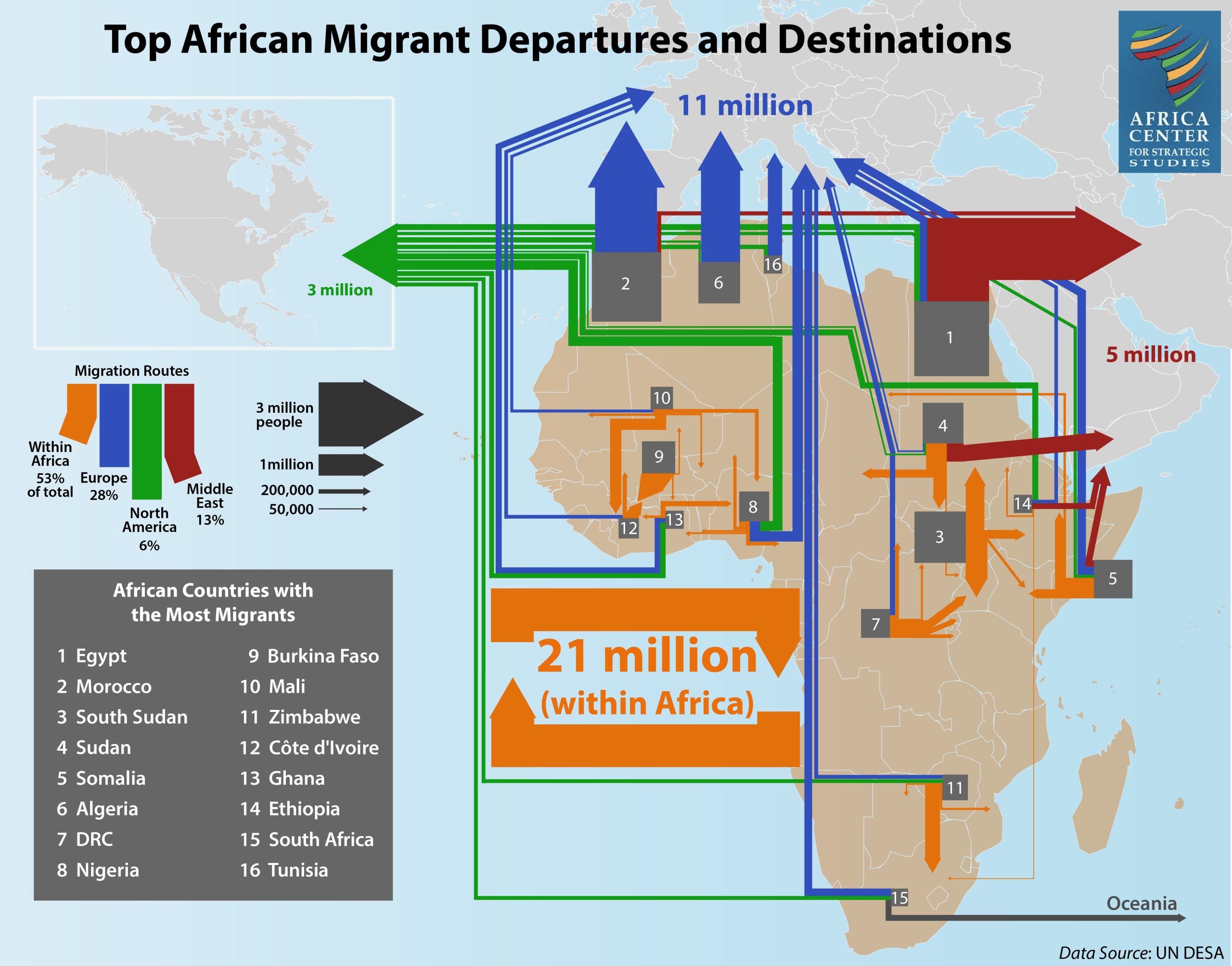 medzinárodná migrácia
international migrant stock 2020
celkový počet žijúcich ľudí v cieľovej krajine, ktorí sa narodili v inej zdrojovej krajine, nejde o bilanciu migrácie za jeden rok
zdroj a ďalšie info
international migration stock
Migranti a utečenci 2020
celkový rast obyvateľstva
zdroj
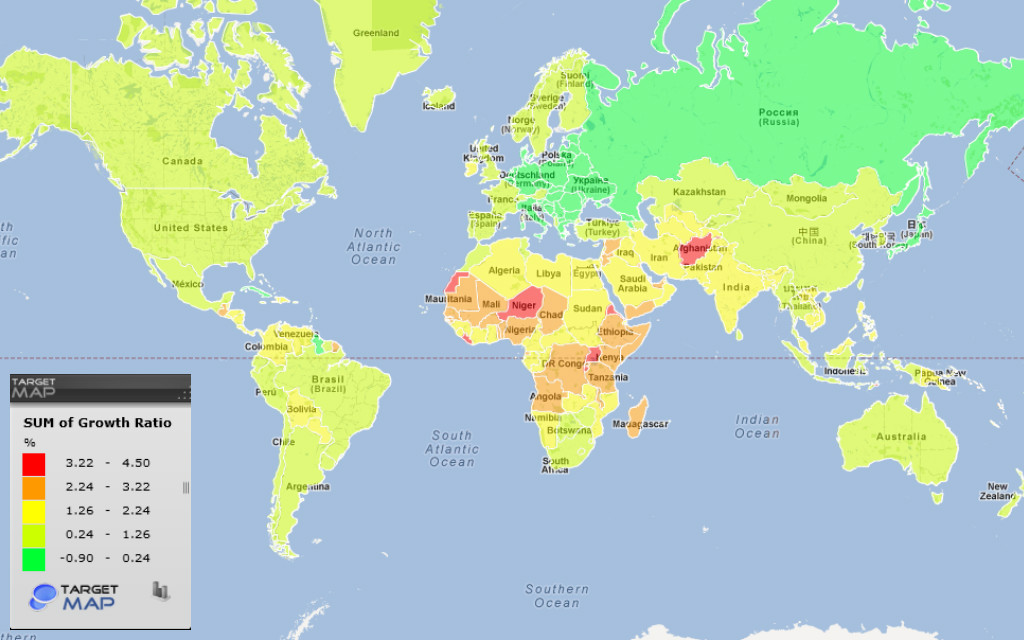 interaktívna mapa + dáta
zdroj
s odstupom najvyššia miera prírastku na svete
vďaka Subsaharskej Afrike 
v súčasnosti už aj absolútny prírastok
rozhodujúcu úlohu v raste obyvateľstva má prirodzená reprodukcia
Rozmiestnenie (hustota)
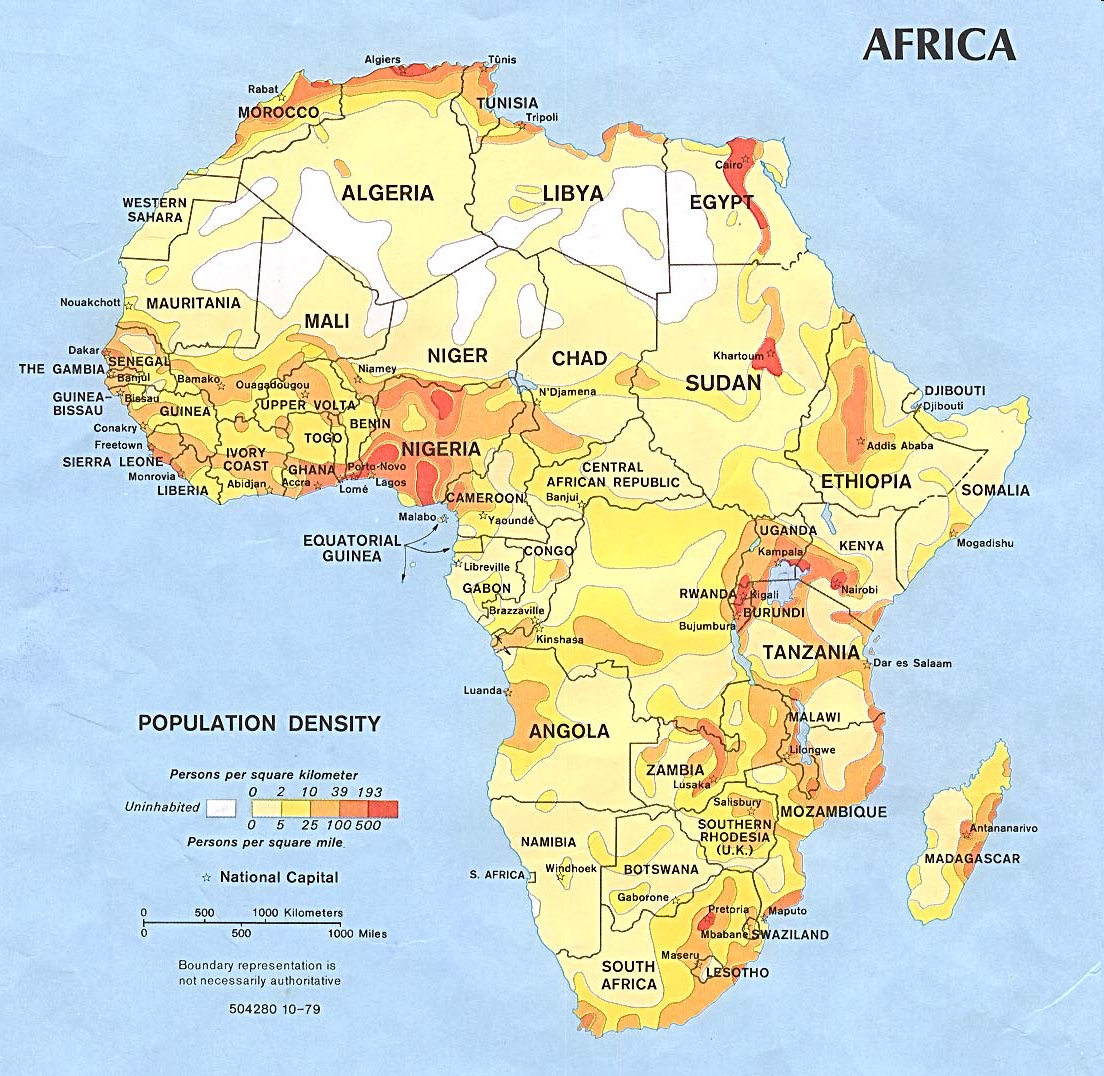 Stredozemné more

 Nigéria

 údolie Nílu

 Veľké jazerá
najľudnatejšie krajiny (CIA World Factbook 2024)
krajina		rozloha (km2)	obyvateľstvo (mil.)
Nigéria		   925 000			240 (6)
Etiópia		1 100 000			120 (12)
D. R. Kongo		2 350 000			115 (14)
Egypt		1 000 000			110 (15)
Tanzánia		   900 000			  70
JAR		   	   950 000			  60
Keňa		   580 000			  60
Sudán		1 900 000			  50


nad 30 mil.: Maroko, Alžírsko, Uganda, Angola, Ghana, Mozambik, Kamerun
nad 20 mil.: Madagaskar, Pobr. Slonoviny, Burkina Faso, Niger, Malawi, Mali, Zambia
nad 10 mil.: Čad, Senegal, Zimbabwe, Benin, Rwanda, Guinea, Burundi, Somálsko, Tunisko, Južný Sudán
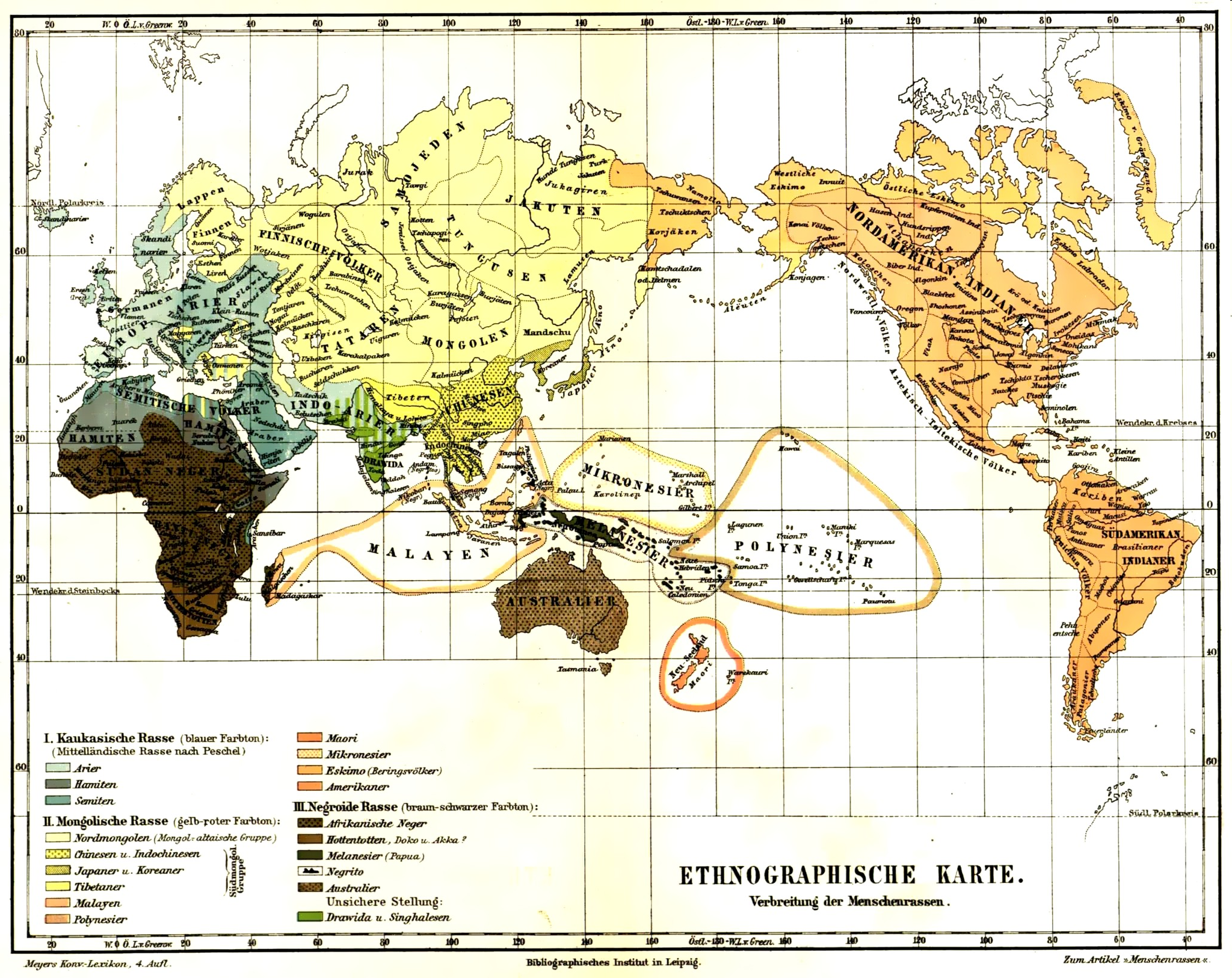 RASY*
Ilustračná mapa cca z roku 1890
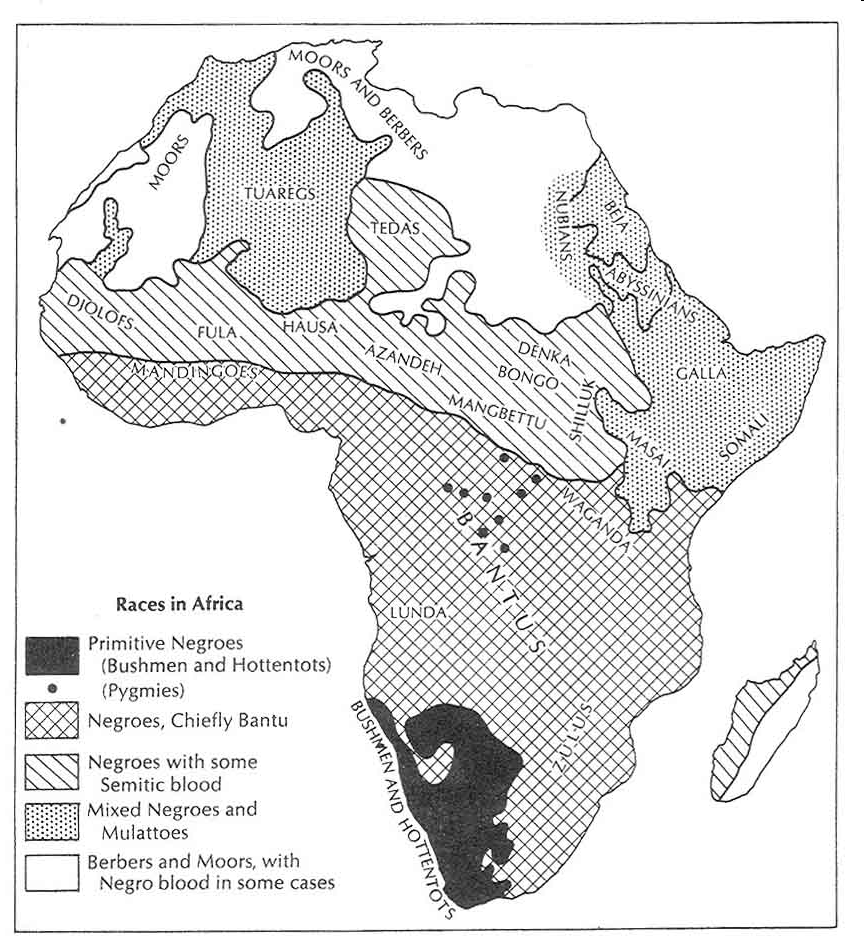 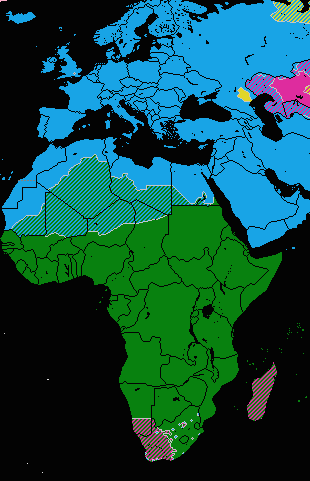 Rasyv rámci Afriky
Sever – europoidná
Subsaharská – ekvatoriálna
	- osobitné postavenie Bantuov
	- pôvodné ekvatoriálne   etniká zatlačené





upozornenie: o rasovej štruktúre neuvažujeme v intenciách kultúrnej či civilizačnej vyspelosti, ale v súvislosti s historickým vývojom a etnickou štruktúr
zmysle fyziologickej diferenciácie súvisiacej s etnickou štruktúrou obyvateľstva a historickým vývojom
mapa z roku 1915
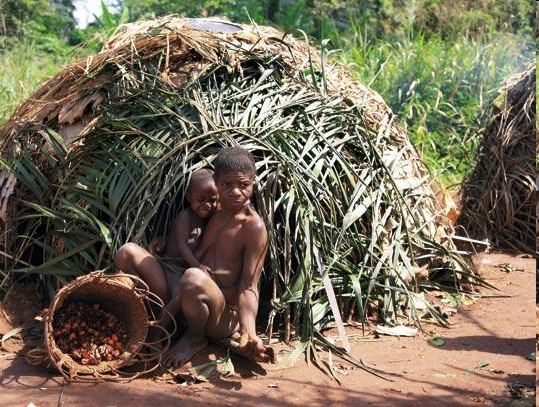 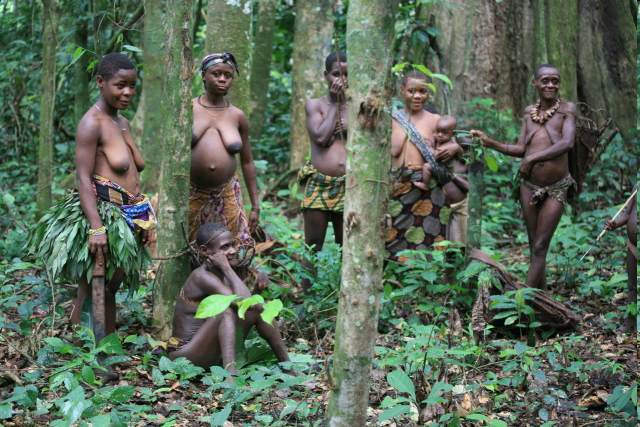 Pygmejovia
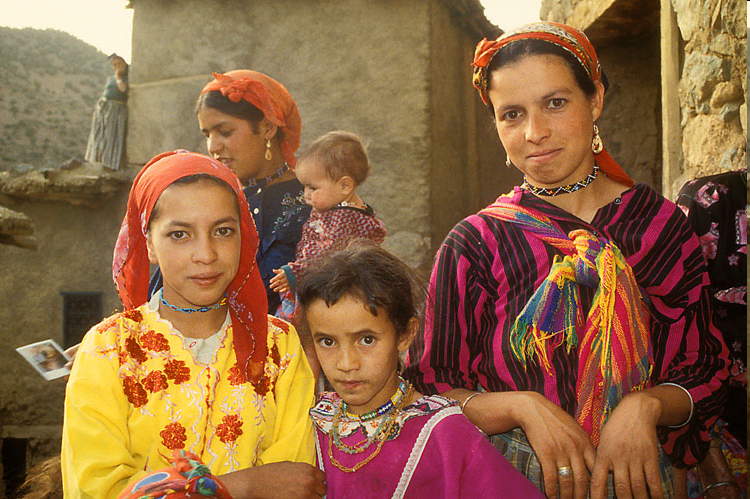 Berberi
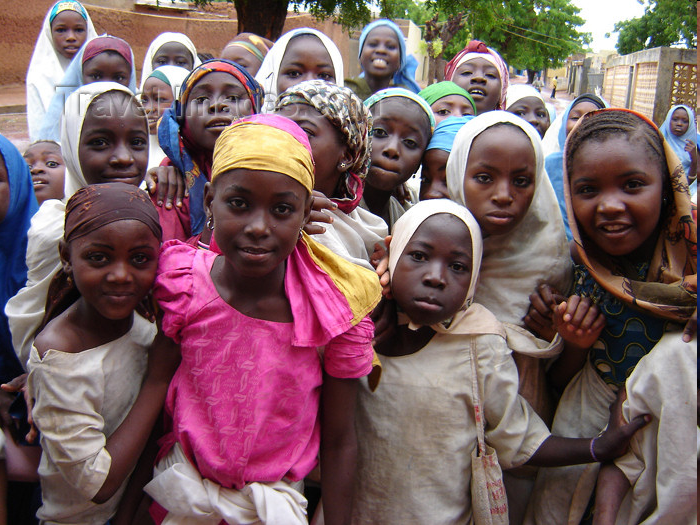 Hausovia (Nigéria, Niger)
Národy – etnické skupiny
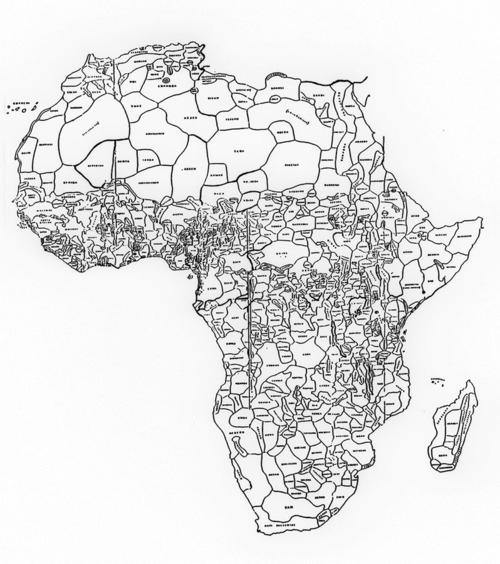 stovky rôznych národov
najväčšie:
Arabi (200-300 mil.), v tom:
Egypťania (100 mil.)
Magrebovia/Maurovia (100 mil.)
Alžírsko, Maroko, Tunisko, Líbya, Mauritánia
Berberi (40 – 70 mil.) 
Hausovia (45-75 mil.)
Nigéria: 60 mil., Niger: 10 mil.
Yoruba/Jorubovia (45 mil.)
Nigéria: 40 mil.
Igbovia (45 mil.)
Nigéria: 40 mil.
Oromovia (40 mil.)
Etiópia: 35 mil.
najmenšie národy len niekoľko tisíc obyvateľov
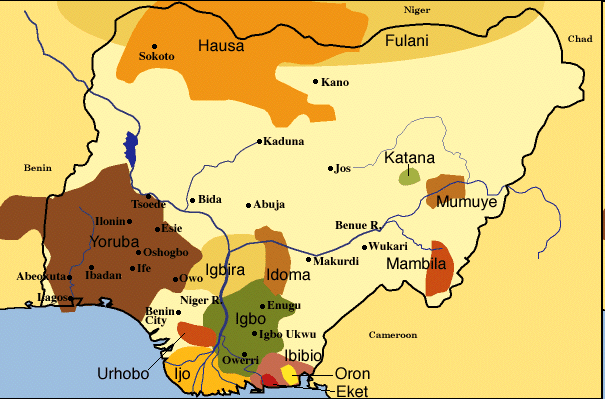 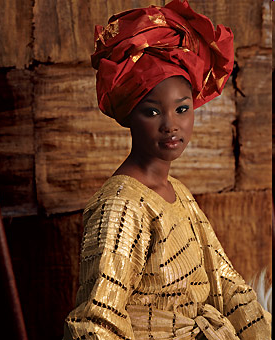 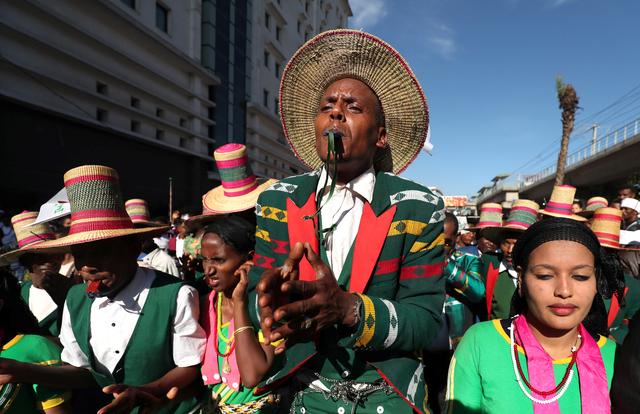 + cca 300 mil. Bantuov
Jazyky
kľúčový komponent pochopenia africkej kultúrnej mozaiky
viac ako 1500 rôznych jazykov
väčšina jazykov Subsaharskej Afriky nie je kodifikovaná/nemá písomnú formu

Severná Afrika:
afroázijské jazyky (500 mil.)
Prechodné územie:
nilosaharské jazyky (do 50 mil.)
Subsaharská Afrika:
nigerokonžské jazyky (700 mil.)
skupina jazykov Kojsan (do 0,5 mil.)
Madagaskar:
austronézske jazyky (30 mil.)
JAR: afrikánčina (indoeurópsky jazyk, 20 mil.)
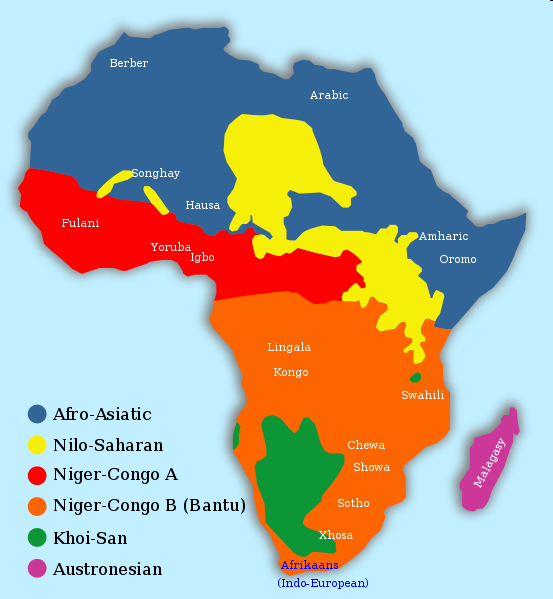 Afroázijská jazyková rodina
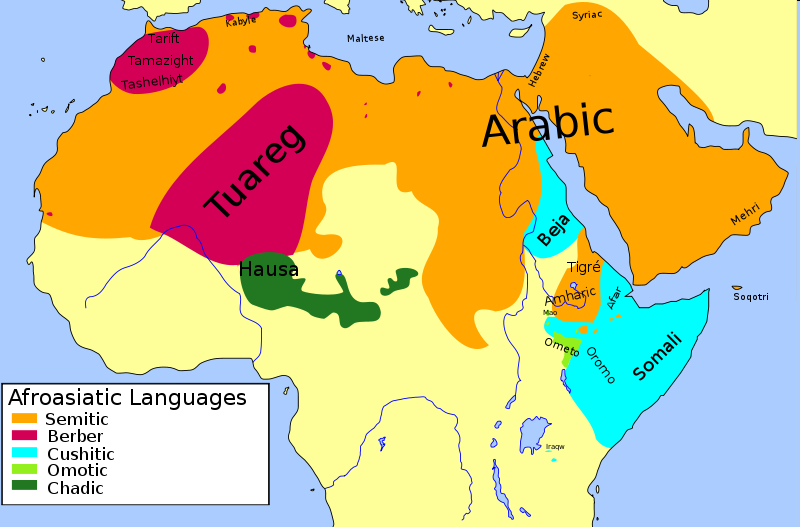 do 400 jazykov
5 (6) hlavných vetiev:
semitské
niekedy sa osobitne vyčleňuje egyptská vetva
najmä arabčina (200 mil.) a 					 amharčina (27 mil.), tigriňa (10 mil.)
berberské
najmä oblasť Maghrebu a Sahary
asi 20 rôznych jazykov, 30 mil. hovoriacich
kušitské (názov podľa Noemovho vnuka Kúš)
asi 40 jazykov, 60 mil. hovoriacich (orómčina – 35 mil., somálčina – 20 mil.) 
omotské (západokušitské)
asi 30 jazykov, 10 mil. hovoriacich
čadské
asi 200 jazykov (150 na severe Nigérie), najviac hauština (80, resp. 100. mil.)
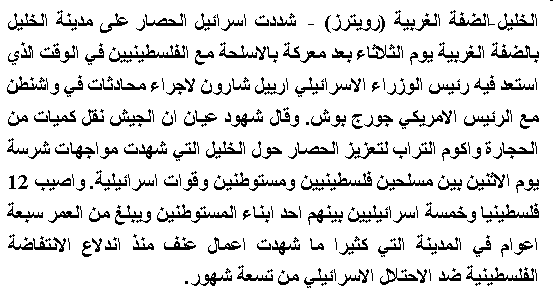 arabčina
Nilosaharská jazyková rodina
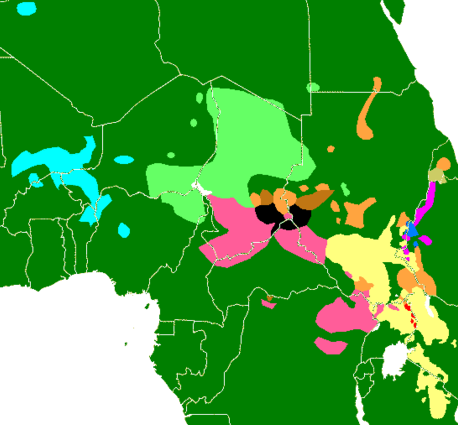 vnútrozemie Afriky
140 jazykov
vnútorne veľmi rôznorodá
niektorí jazykovedci ju neuznávajú
väčšinou sú to malé jazyky
mnoho zaniknutých
počtom hovoriacich najrozšírenejšie:
Luo (4,5 mil.) – Keňa, Tanzánia
Kanuri (4 – 5 mil.) – Niger, Nigéria, Čad, Kamerun
niektorí jazykovedci tento jazyk nezaradzujú do žiadnej skupiny
Nigerokonžská alebo Nigerokordofánska jazyková rodina
skupina starých kordofánskych jazykov
Nigerokonžská jazyková rodina
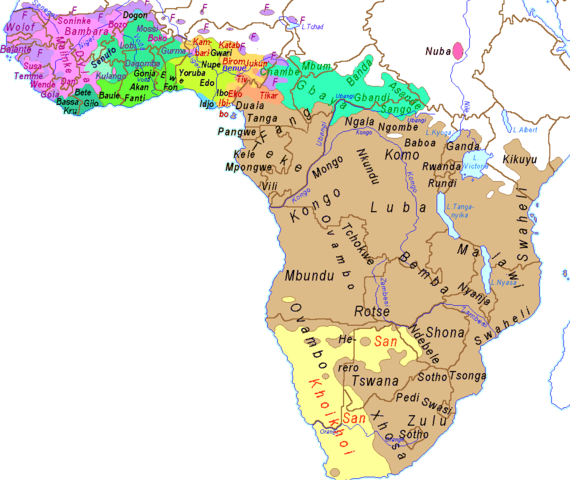 zahŕňa 1000 – 1500 jazykov
dominujú jej bantuské jazyky
základné delenie:
atlantské jazyky (fulbčina, wolofčina)
jazyky volta-kongo (bantu)
dogonské jazyky 
idžošské jazyky
kordofánské jazyky
mandingské jazyky
Austronézska jazyková rodina
malajsko-polynézska jazyková vetva
malgaština
hovorí sa ňou na Madagaskare a niekoľkých priľahlých ostrovoch
nie je príbuzná so žiadnym iným jazykom
je príbuzná s jazykmi ostrova Borneo
na Madagaskare existuje niekoľko jej variant
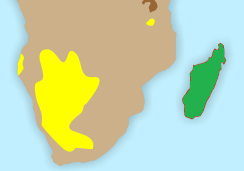 Kojsanská jazyková rodina
14 – 16 živých jazykov, 6 známych vymretých
hovoria nimi predovšetkým kmene Krovakov, Hotentótov a Pygmejov
ide o pozostatky obrovskej skupiny, ktorá bola vytlačená bantuskými jazykmi
kmene týchto hovoriace týmito jazykmi boli zatlačení do púštnych území Kalahari a Namib
Afrikánčinazástupca indoeurópskej jazykovej rodiny
západogermánsky jazyk
materinský jazyk pre asi 6,5 milióna ľudí
hovoria ním najmä Búri (potomkovia najmä holandských protestantských prisťahovalcov; z holand. boer – farmár)
ale aj ďalší (indonézski a malajskí prisťahovalci) v JAR, Namíbii a okolí
vychádza z jazyka holandských kolonizátorov zo 17. stor.
niektoré pojmy postupne prevzaté z pôvodných afrických jazykov
neskôr ovplyvnená najmä angličtinou
do konca 19. stor. bola považovaná za jedno z holandských nárečí
v r. 1925 bola vyhlásená za druhý (dnes jeden z 11) úradných jazykov v JAR
Lingua franca (dorozumievací jazyk)
etniká sa navzájom nedorozumejú
pr. Nigéria: vyše 250 jazykov, sever a juh úplne iná jazyková rodina
pôvodné africké jazyky slúžia ako lingua franca len zriedkavo
často ide o jazyky kolonizátorov
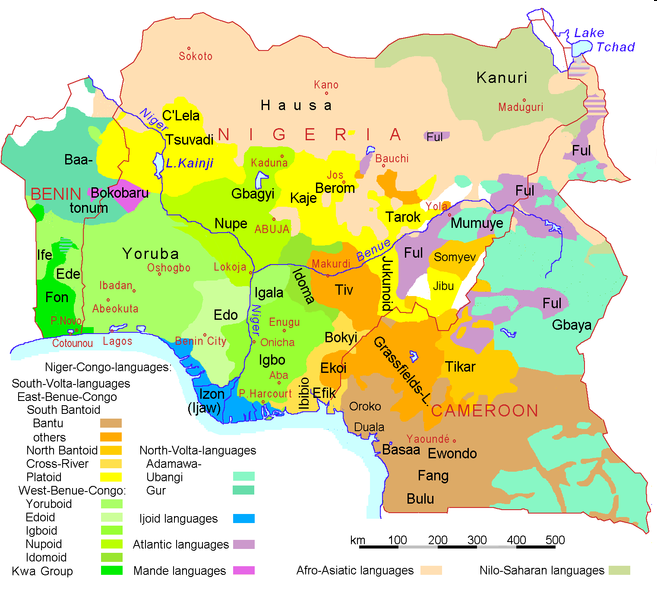 počet živých jazykov v krajinách sveta
zdroj + infografika
Lingua franca v jednotlivých krajinách
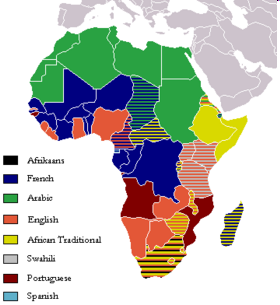 zväčša podľa kolonizátora
osobitné postavenie:
arabčina
swahilské jazyky
bantuská gramatika s bantusko-arabsko-anglickou lexikou
pôvodné africké jazyky
Náboženstvo
religiozita zohráva v spoločnosti oveľa väčšiu úlohu ako v Európe
vlastný náboženský systém (pred príchodom Európanov)
animistické náboženstvá:
duchovné sily sa prejavujú všade priamo v prírode
nešlo teda o vieru v konkrétne božstvá
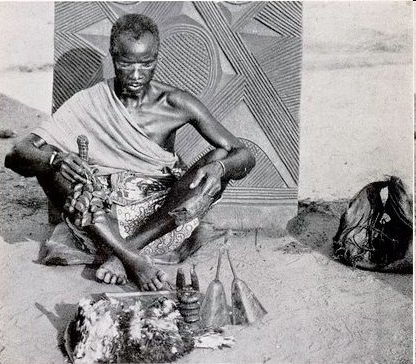 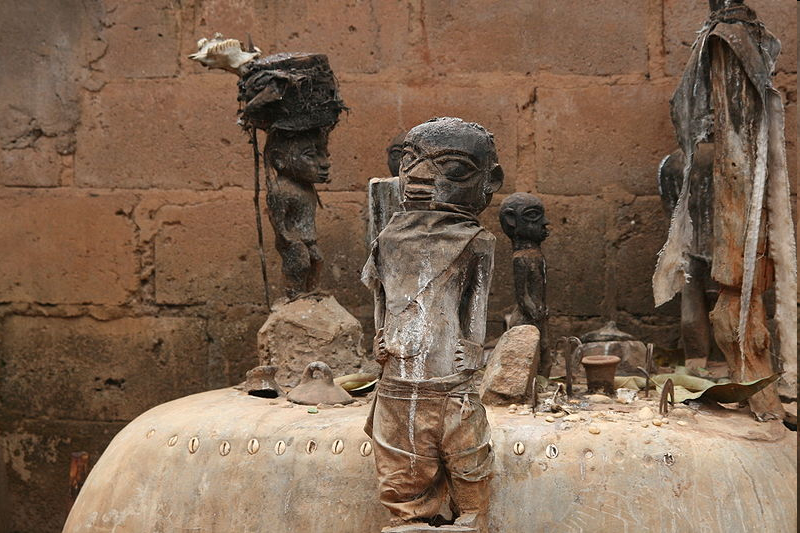 šaman z kmeňa Igbo, Nigéria
Voodoo oltár, Abomey, Benin
Kresťanstvo
2. – 4. storočie n. l.
Etiópia sa stáva baštou kresťanstva
Rozšírené aj na území dnešného Egypta a Sudánu (Kopti)
Kresťanstvo prijímajú Nubia a Axum
ide zväčša o pravoslávne (východné) náboženstvá, hoci časť tvoria uniati (katolíci)
masívne šírenie kresťanstva – počas kolonizácie
rímsky katolicizmus
najmä rovníková Afrika – vplyv Belgicka a Francúzska (južnejšie Port.)
anglikánstvo (episkopálna cirkev) a protestantizmus
južná a východná Afrika – bývalé britské kolónie (+DE, NL)
prenikajúce kresťanstvo sa premiešava s pôvodnými tradíciami
aj samotné kresťanstvo sa prispôsobuje pôvodným kultom
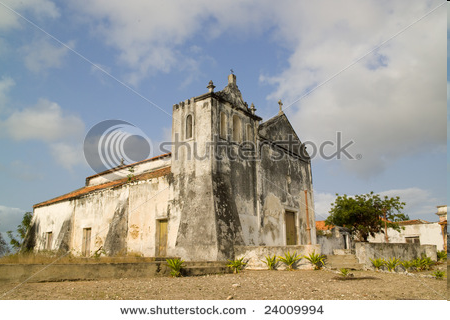 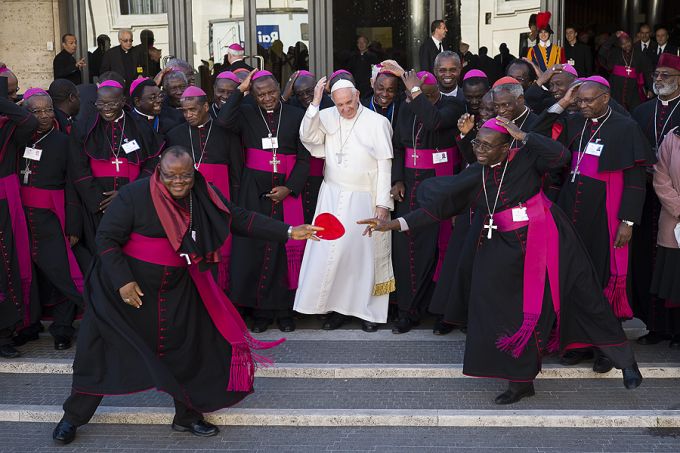 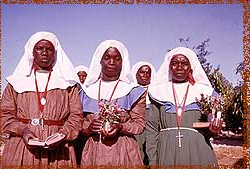 Islam
dominuje sunnitský islam
moslimské duchovenstvo tlačí štáty k zmenám zákonov a obyvateľstvo núti konvertovať, niektoré spoločenstvá sa militarizujú
od Senegalu po Somálsko prakticky všade dominuje islam
často dochádza k utláčaniu inovercov (koptskí kresťania)
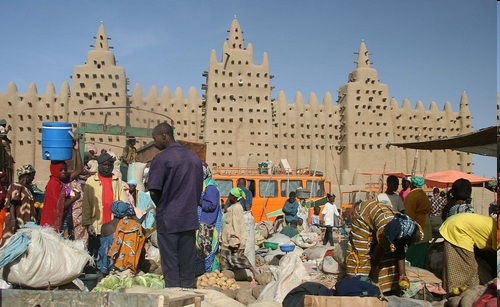 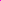 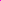 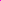 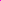 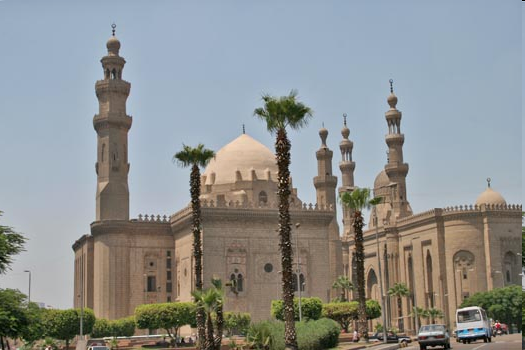 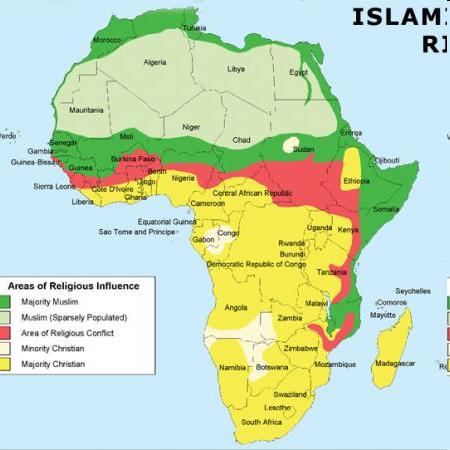 súčasný stav
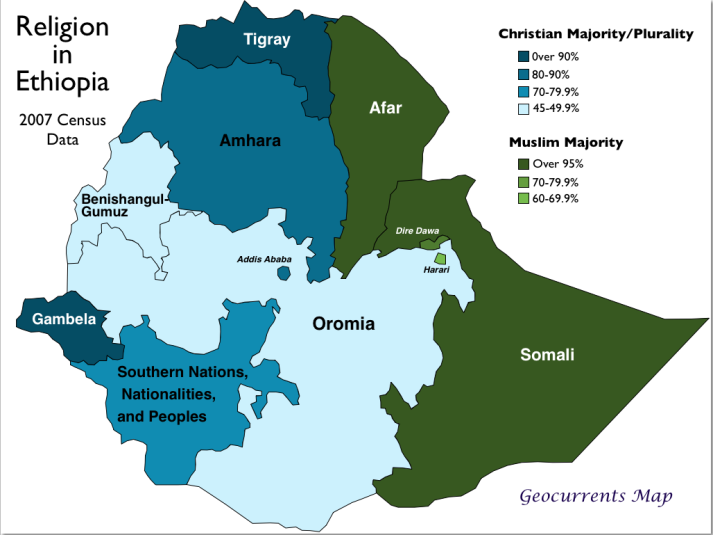 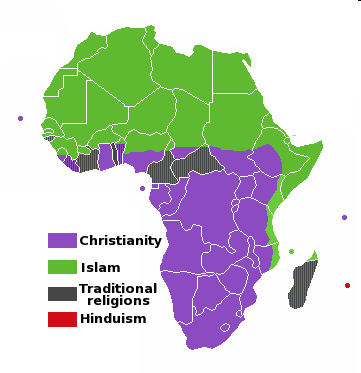 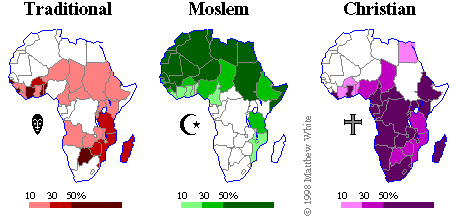 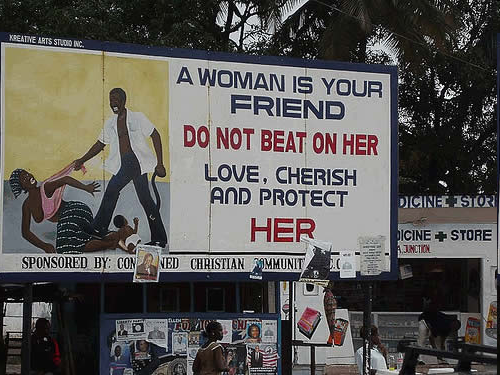 HIV a AIDS v Afrike
problém hlavne Subsaharskej Afriky
najpálčivejší problém verejného zdravia
žijú tu 2/3 až 3/4 všetkých nakazených (sveta) 
ročne na svete podľahne AIDS 600 000 ľudí (Afrika vyše 400 000)
viac nakazených žien ako mužov
1990: najhorší stav okolo rovníka (od Zairu po Keňu)
po 2000: najhoršia situácia na juhu
Zimbabwe, Botswana, Lesotho a Svazijsko – viac ako 25 % (populácie vo veku 15 -49 r.), JAR – 22 %
priemerná očakávaná dĺžka života pri narodení (príklad):
JAR: 1994 – 66 rokov; 2006 – 47 rokov; 2019 – 66 rokov
sociálny problém – 2 mil. sirôt (obaja rodičia podľahli AIDS)
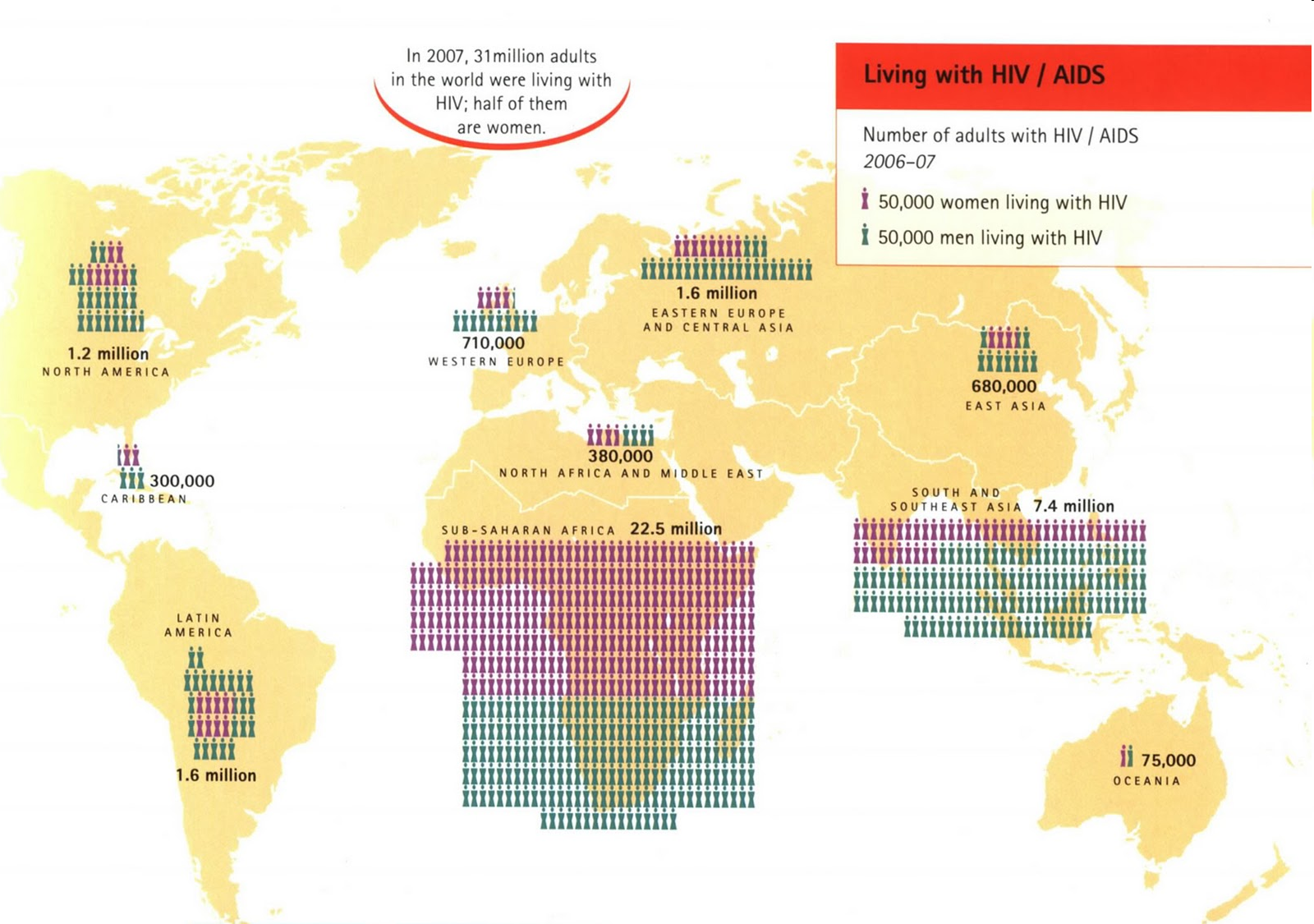 Afrika v smrtiacom kruhu: http://www.24hod.sk/afrika-v-smrtiacom-kruhu-cl3278.html
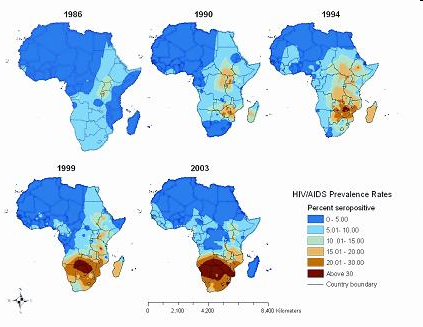 vývoj podielu nakazených HIV vírusom z celkového počtu obyvateľov
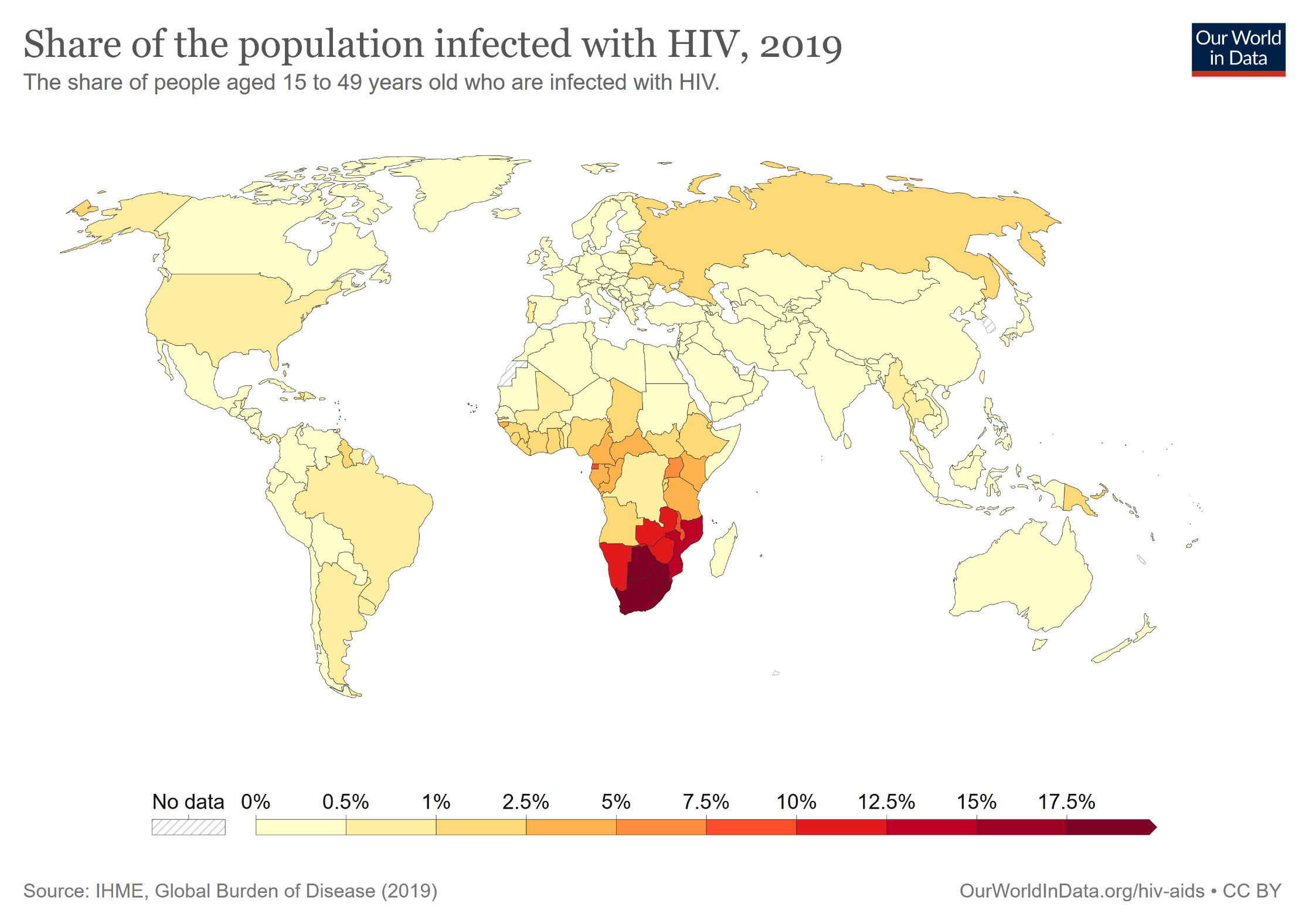 zdroj
ekvidemická mapa sveta podľa počtu obyvateľov s HIV/AIDS
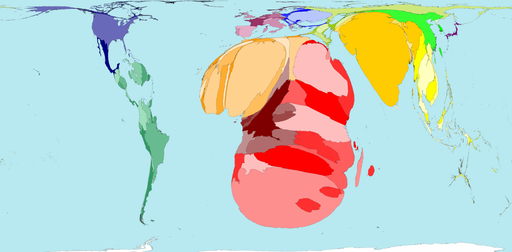 podiel liečených zo všetkých nakazených	       počet úmrtí týždenne (vybrané krajiny)
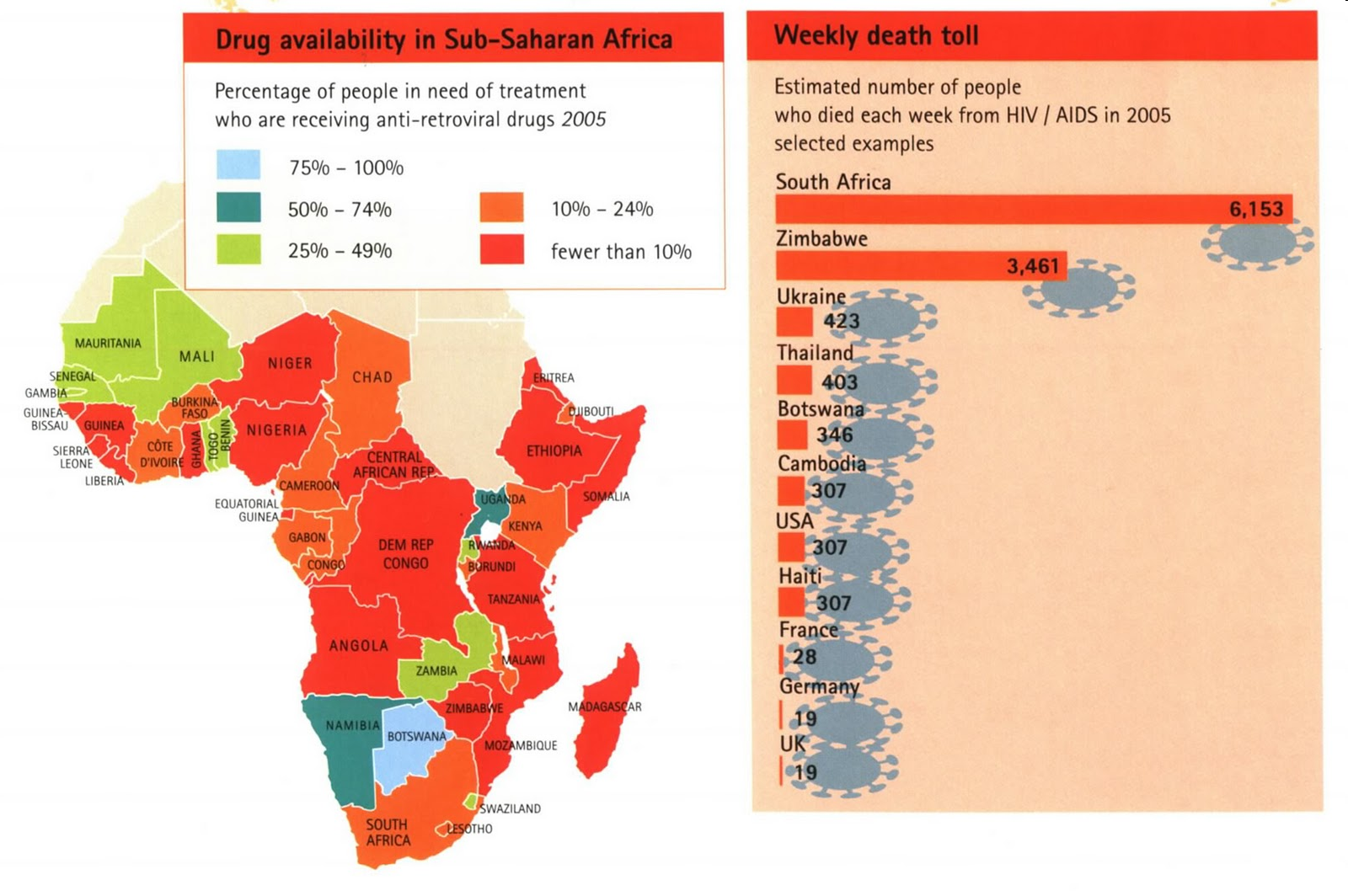 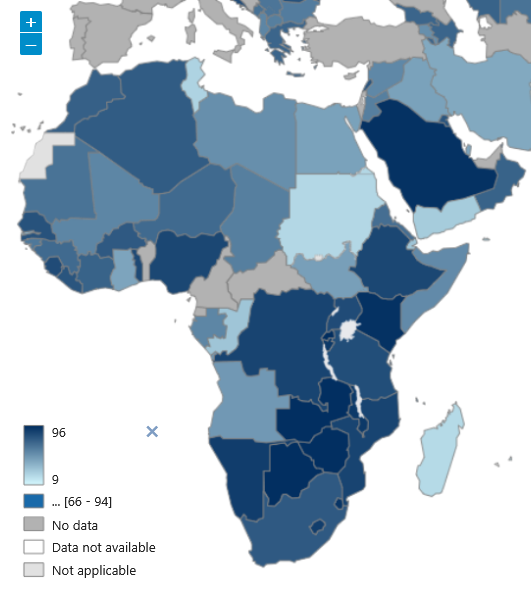 2023
Malária
ročne na ňu ochorie 300 – 500 mil. ľudí (svet)
1 – 3 mil. obetí ročne (svet)
viac ako polovica v Subsaharskej Afrike
prenáša komár Anopheles
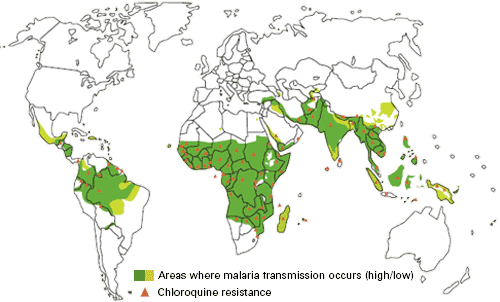 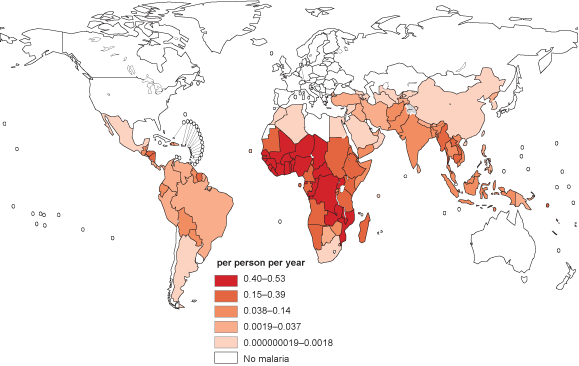 oblastí s vysokým a nízkym rizikom nákazy	  priemerný počet nakazených ročne (/1 os.)
spavá chorobaafrická trypanosomiáza
zapríčiňuje ju parazitický prvok trypanosoma brucei
prenáša mucha ce-ce (tse - tse)
výskyt len v Subsaharskej Afrike
každoročne sa nakazí do 0,5 mil. ľudí, 40 000 podľahne
posledná veľká epidémia v r. 1970
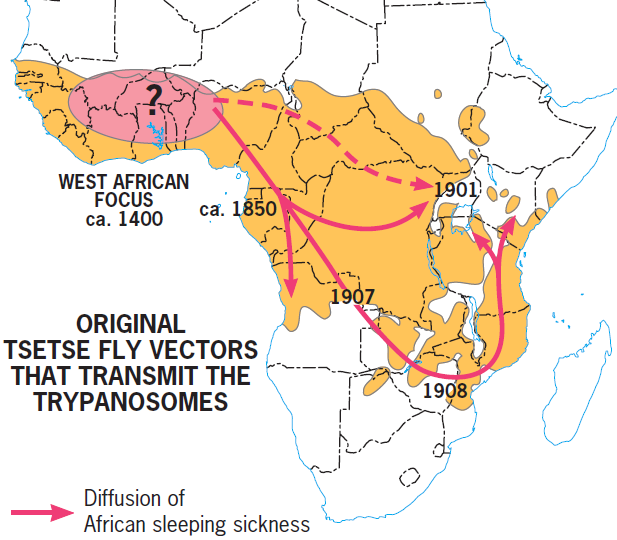 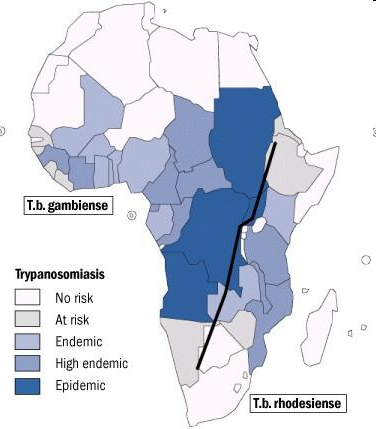 podiel obyvateľstva bez prístupu k nezávadnej pitnej vode
jeden z najdôležitejších faktorov ovplyvňujúcich verejné zdravie
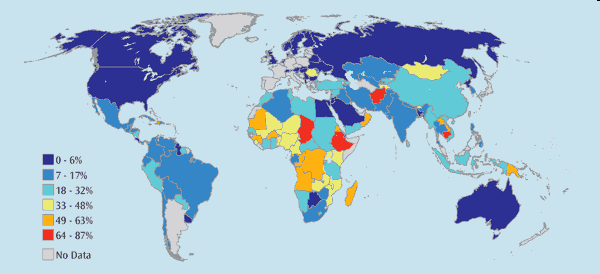 Očakávaná stredná dĺžka života pri narodení
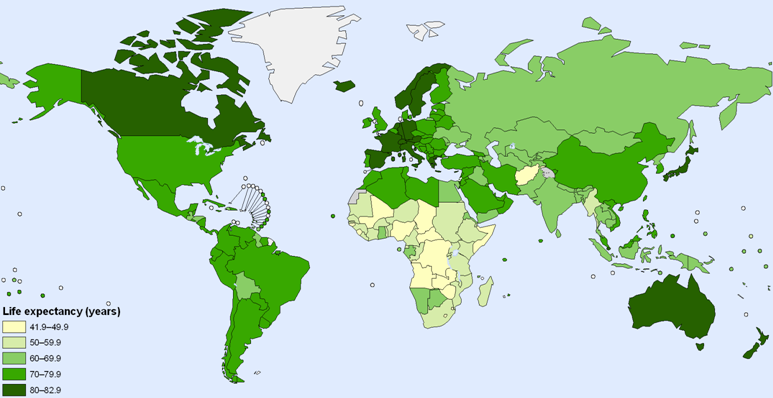 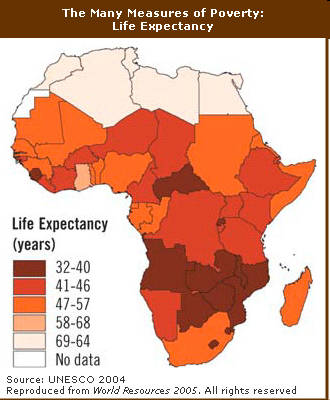 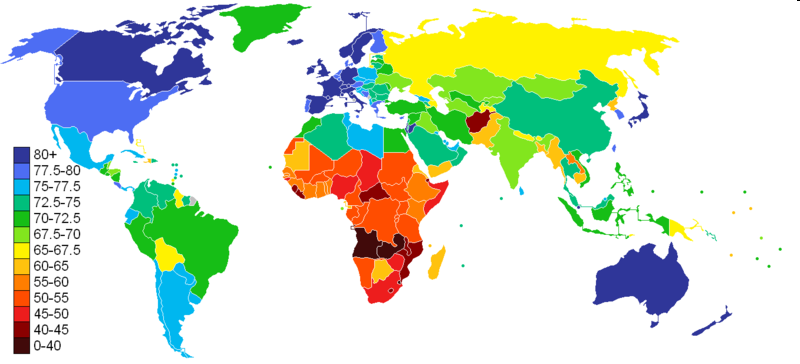 WHO, 2010
CIA worldfactbook, 2011
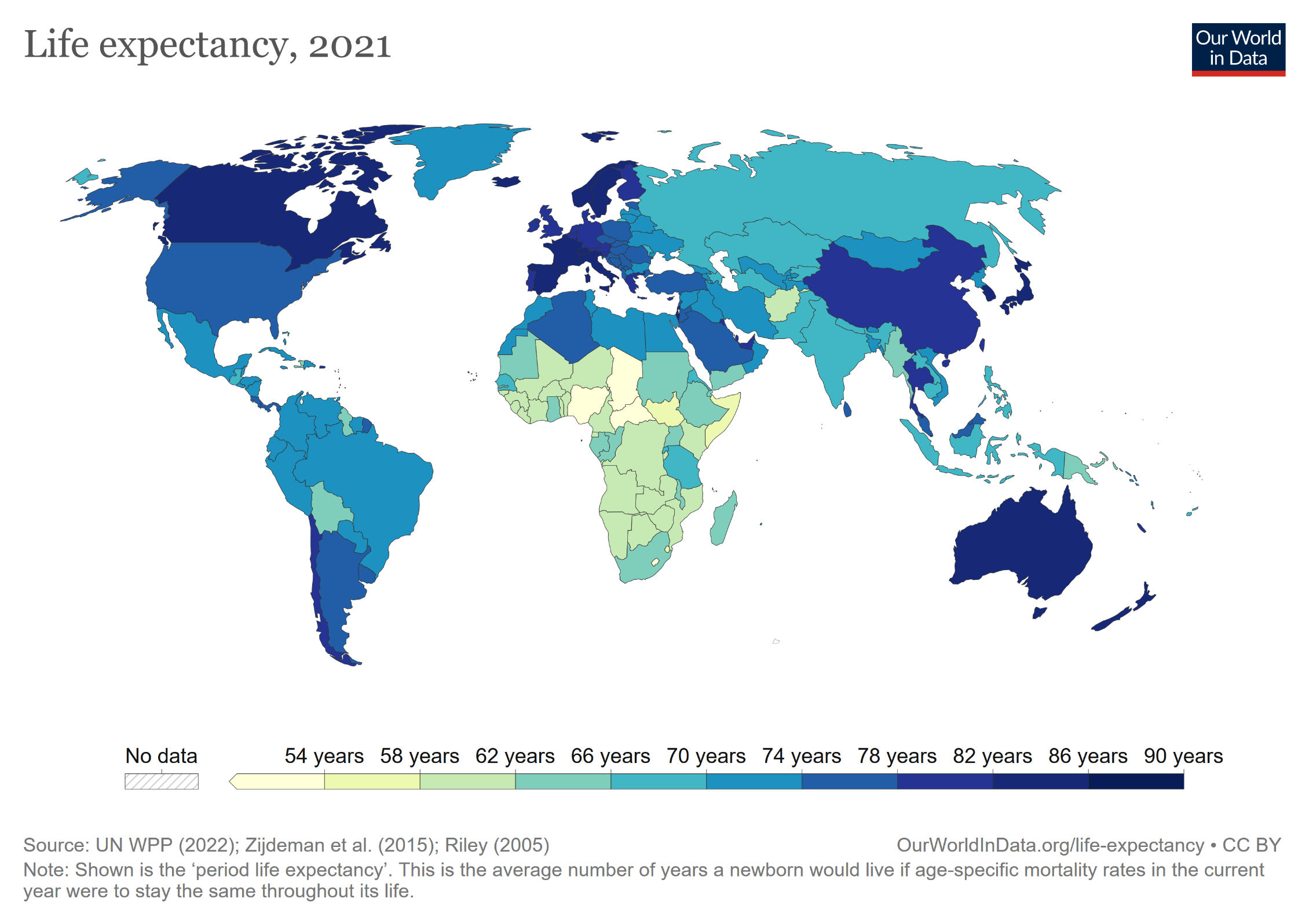 zdroj
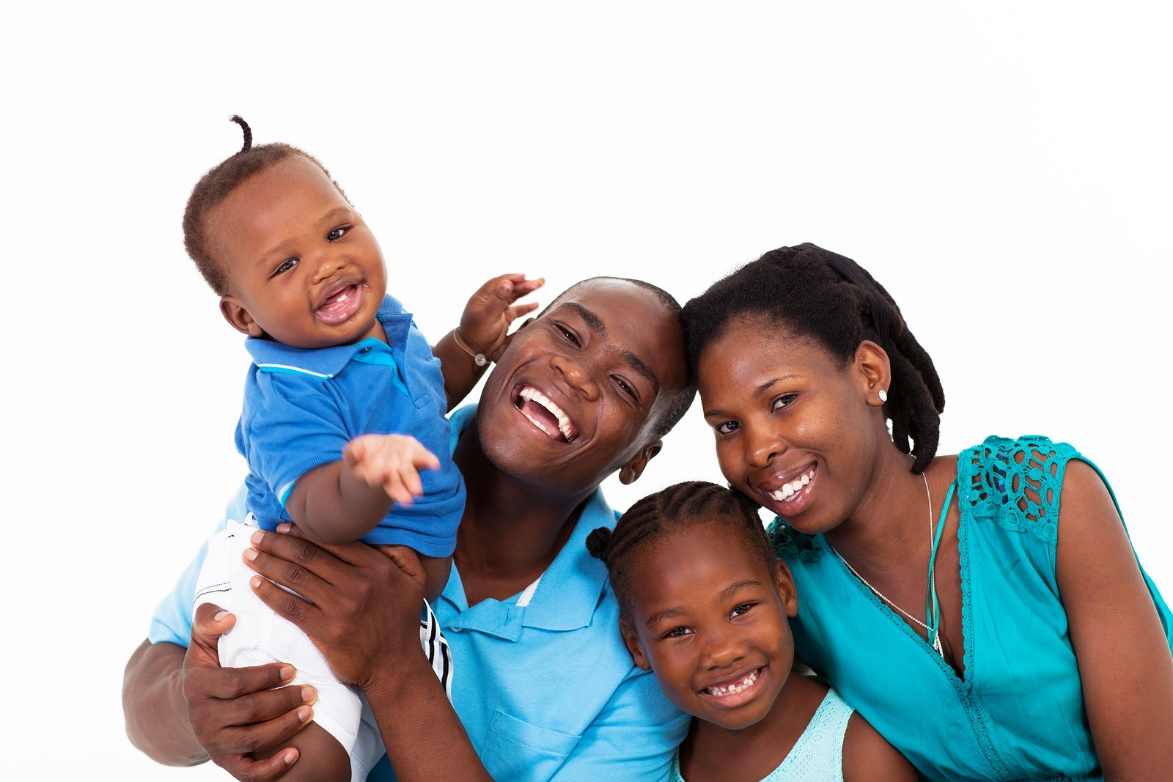 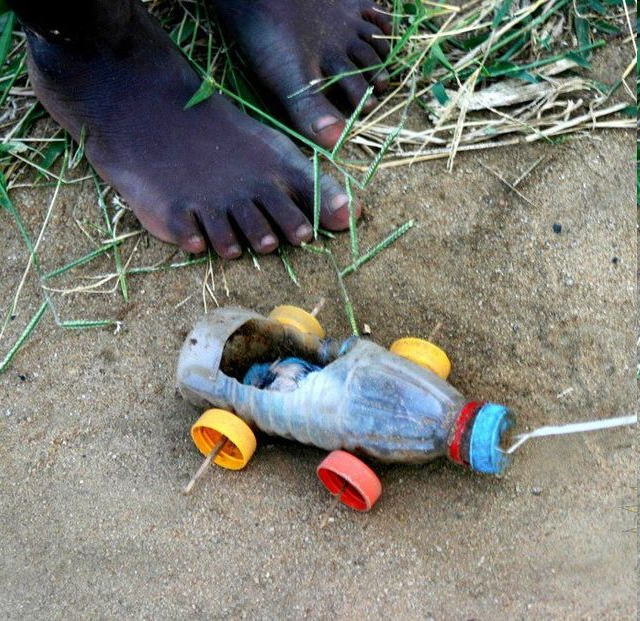 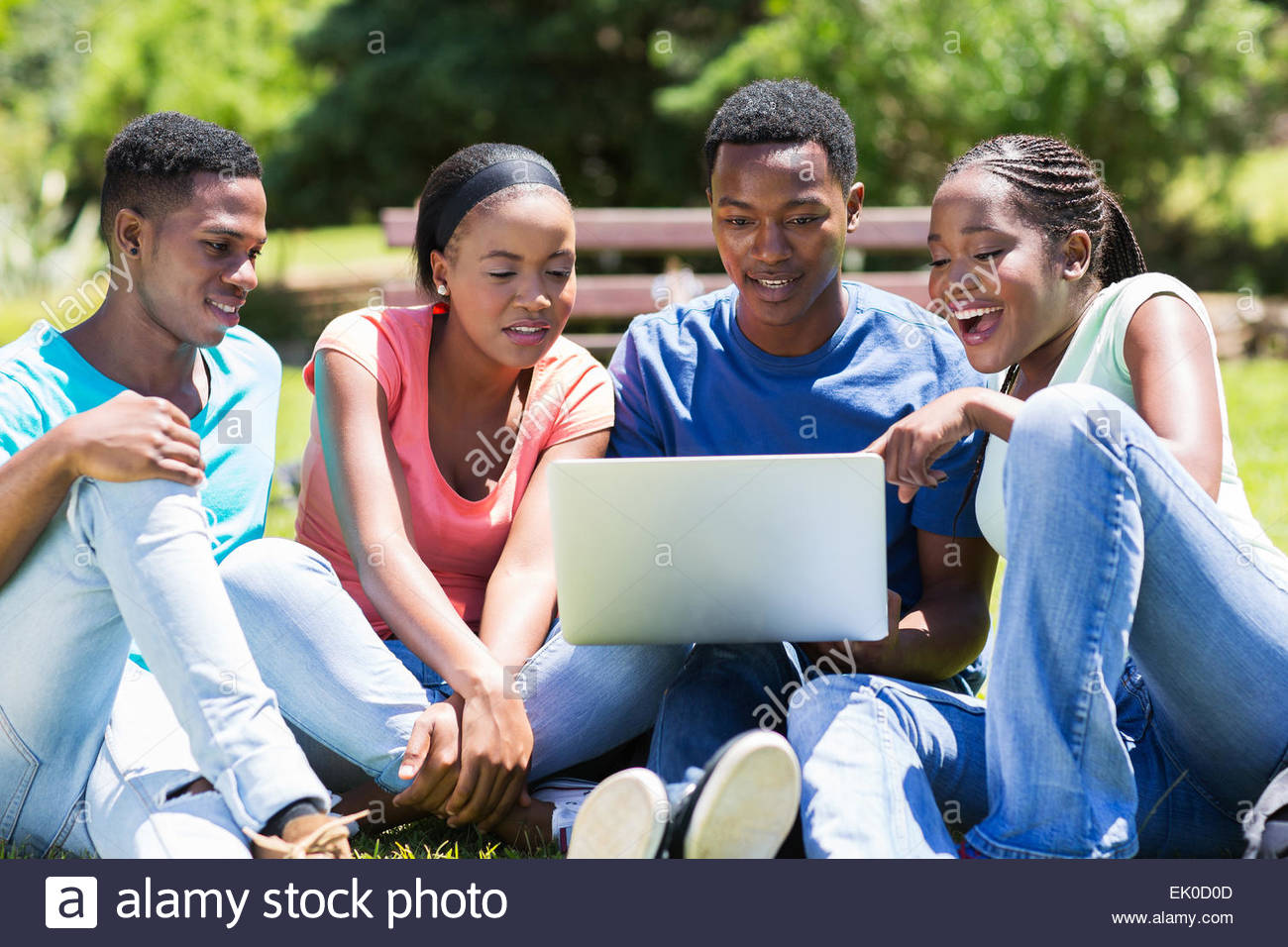 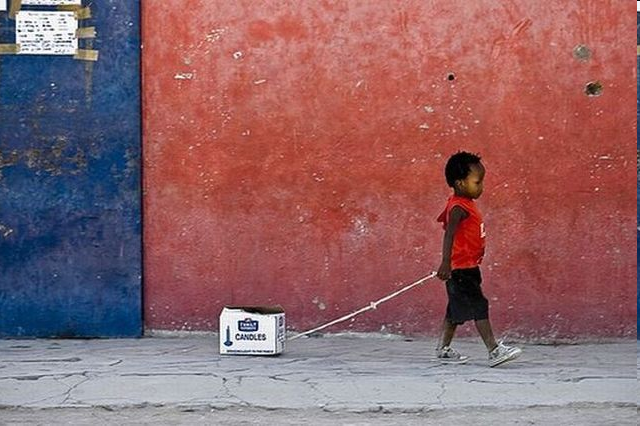 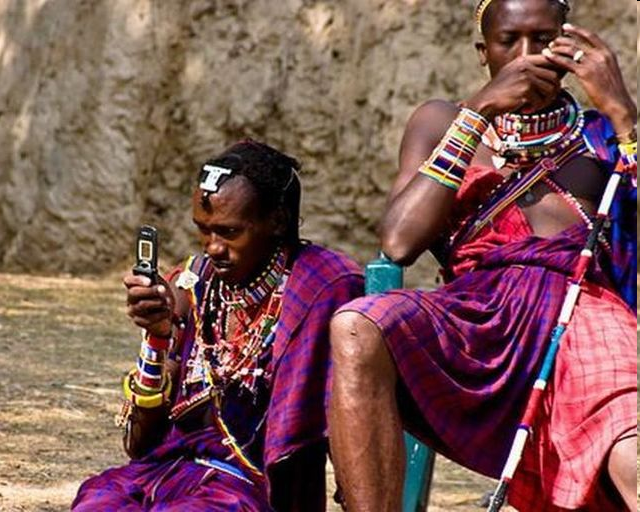 KONIEC